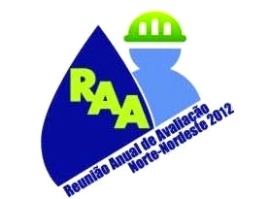 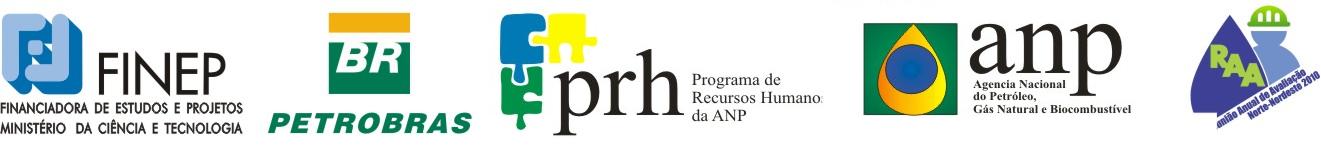 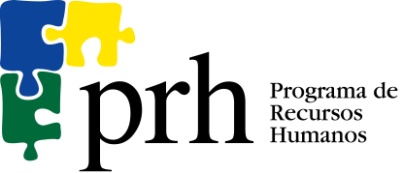 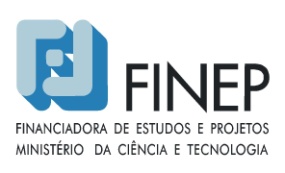 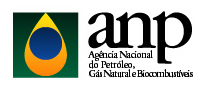 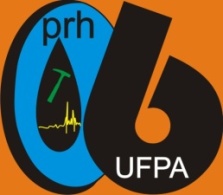 O SISTEMA PETROLÍFERO MESODEVONIANO-EOCARBONÍFERO NA BORDA LESTE DA BACIA DO PARNAÍBA, REGIÃO DE PIMENTEIRAS E PICOS (PI)
Dsc. Roberto Cesar de Mendonça Barbosa
Orientador: Prof.  Dr. Afonso César Rodrigues Nogueira
Reunião Annual de Avaliação dos PRH´s N-NE 2012, Natal/RN, 10 e 11 de Outubro
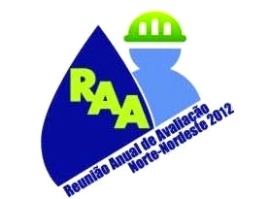 1. Motivação/Desafios:
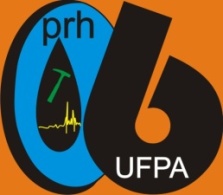 A BACIA DO PARNAÍBA
Grupo Canindé
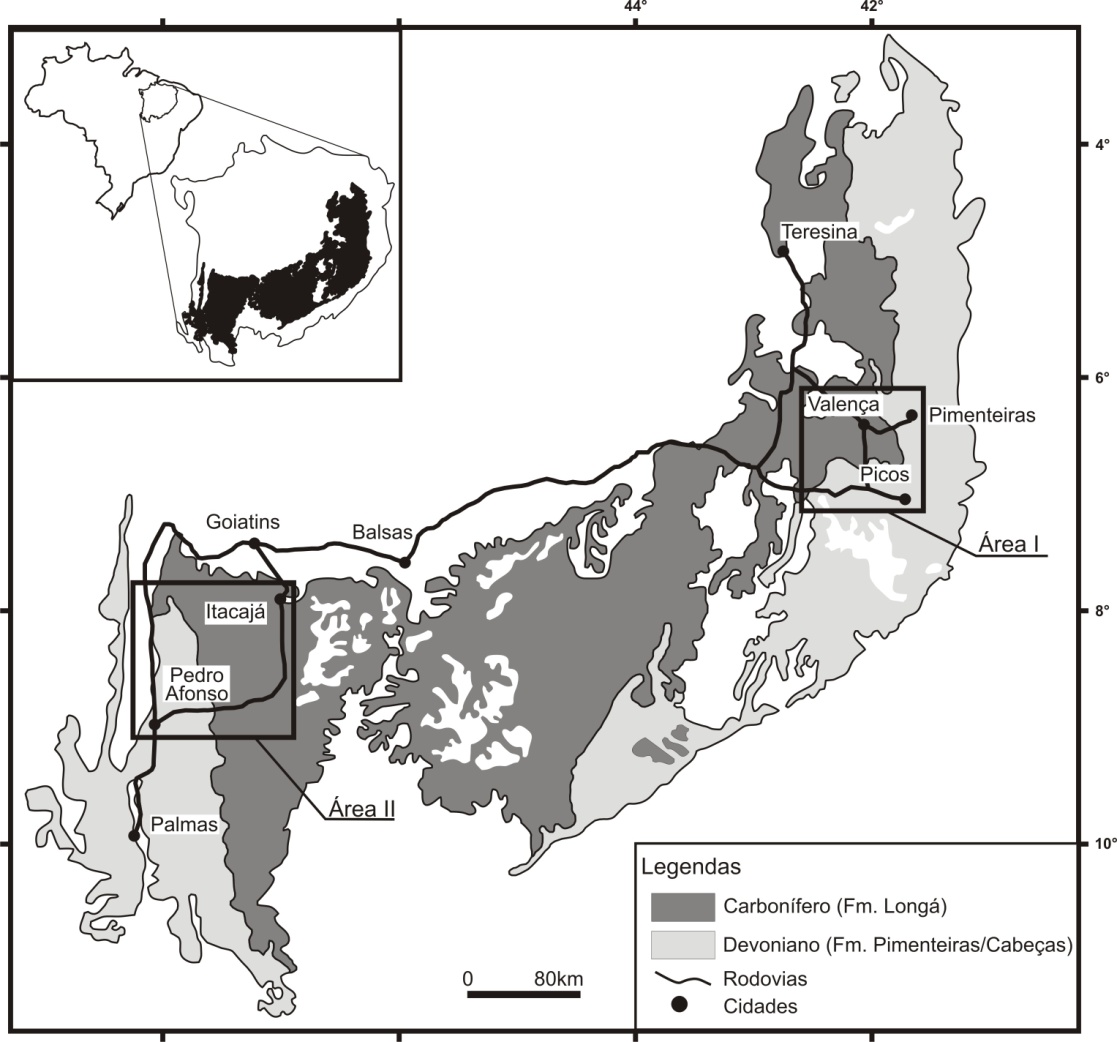 Fronteira na exploração de HC;
 Ocorrência de gás natural (PN-T-68);
Rocha geradora bem estudada;
 Rocha reservatório?
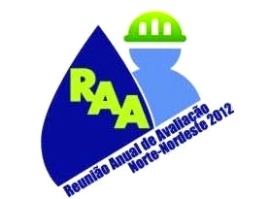 1. Motivação/Desafios:
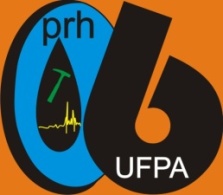 BACIA DO PARNAÍBA
Blocos Arrematados (9ª Rodada de Licitação)
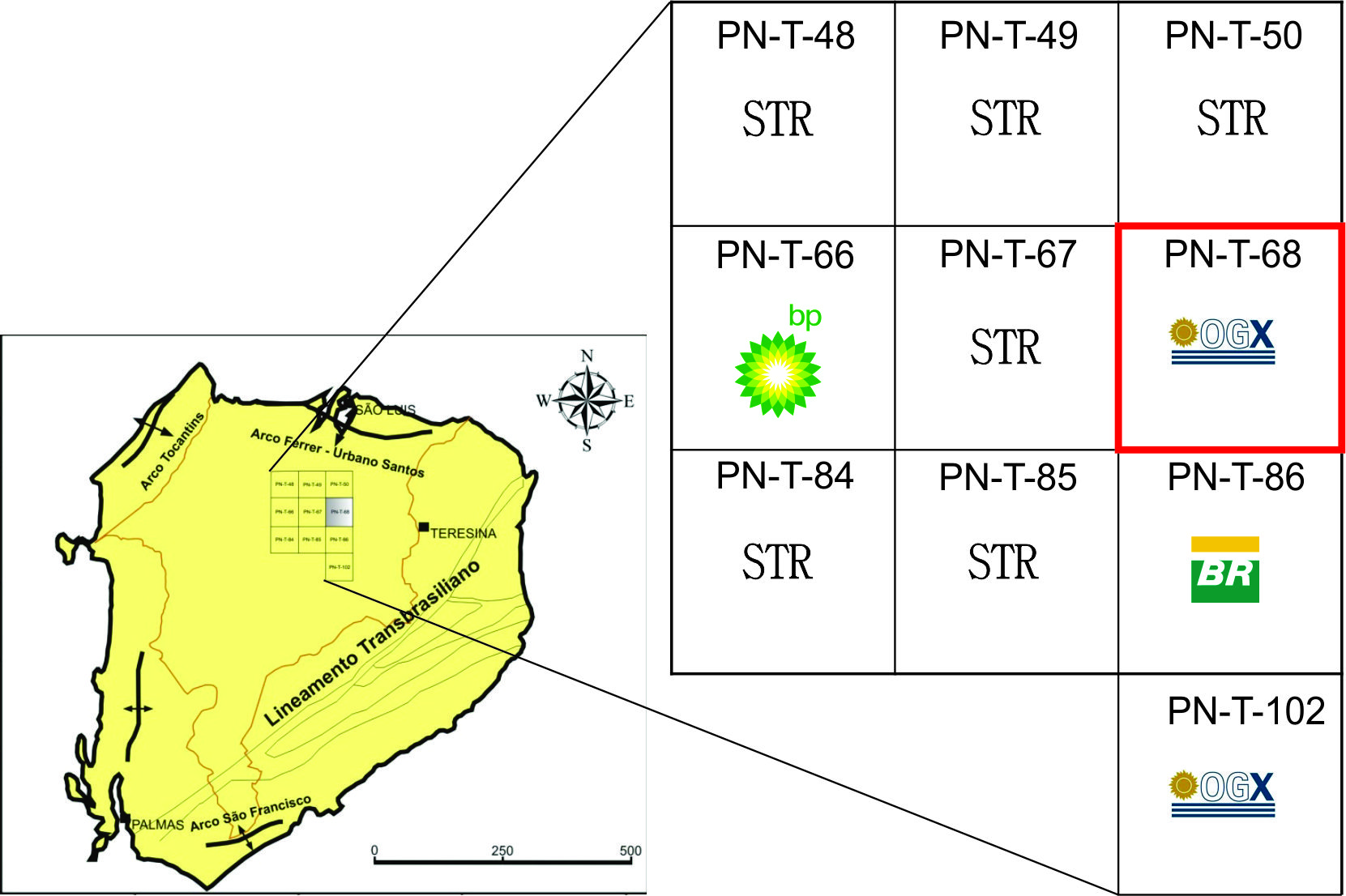 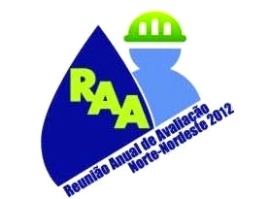 1. Motivação/Desafios:
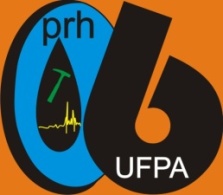 O SISTEMA PETROLÍFERO DA BACIA DO PARNAÍBA
Rochas Geradoras
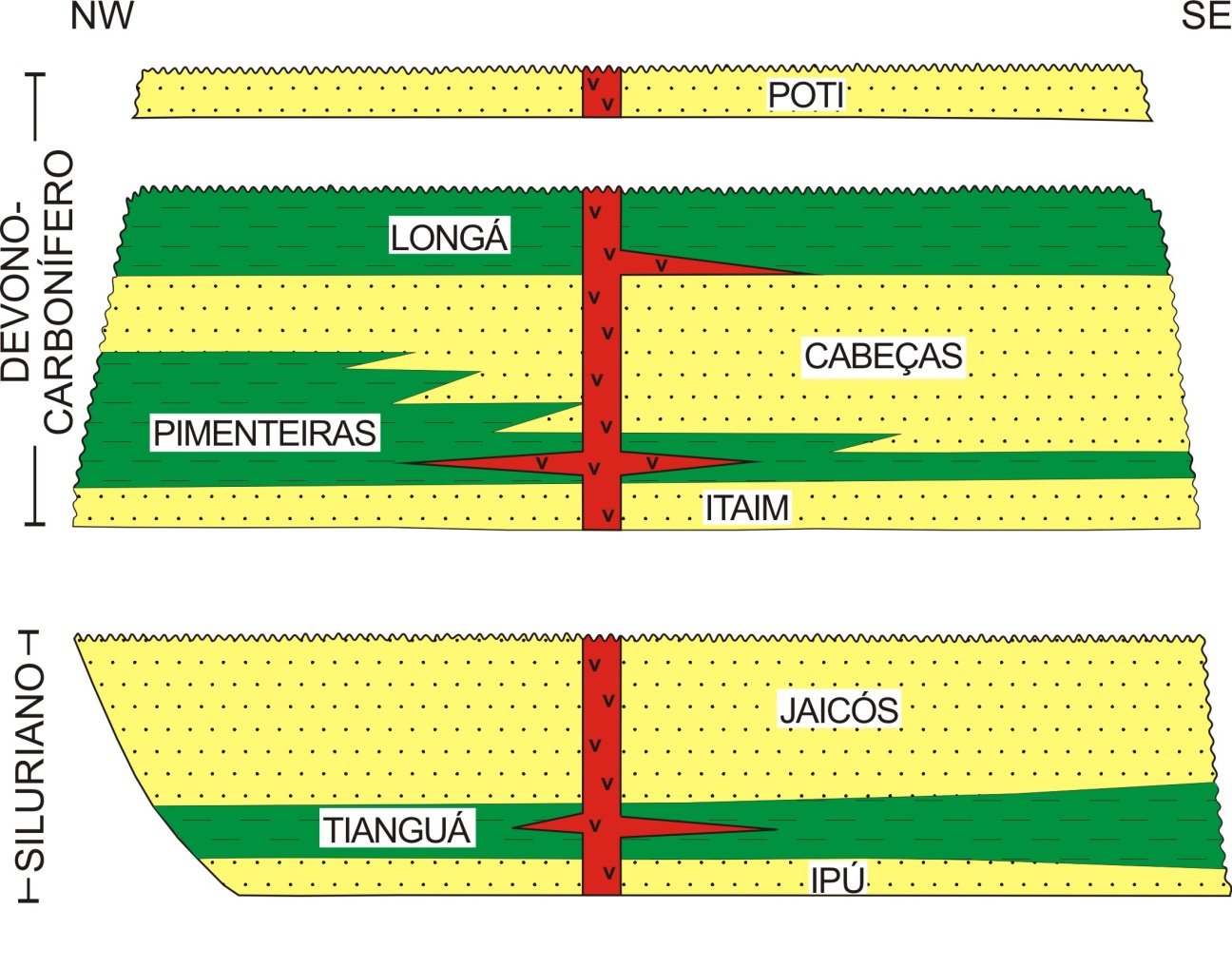 Fm. Longá (secundário)
Fm. Pimenteiras
Principal intervalo gerador
 C. O. T – 2 – 2,5%
 M. O – Tipo 2 e 3
Magmatismo
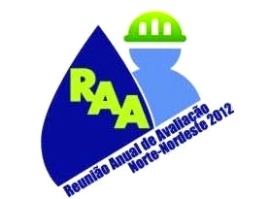 1. Motivação/Desafios:
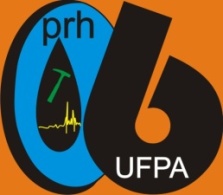 O SISTEMA PETROLÍFERO DA BACIA DO PARNAÍBA
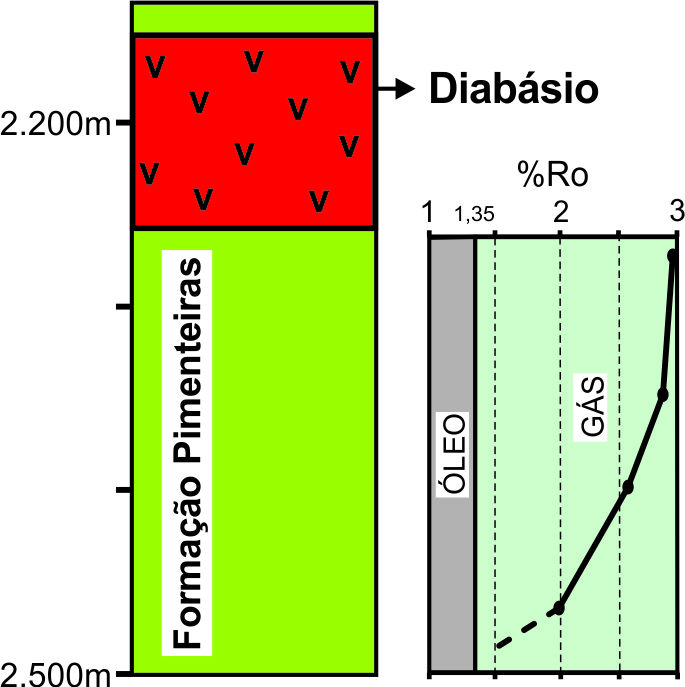 Rodrigues (1995)
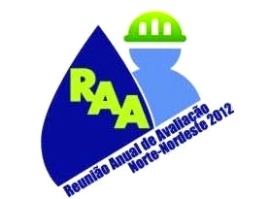 1. Motivação/Desafios:
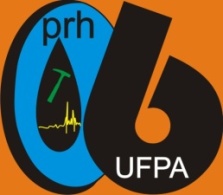 O SISTEMA PETROLÍFERO DA BACIA DO PARNAÍBA
Rochas Reservatórios
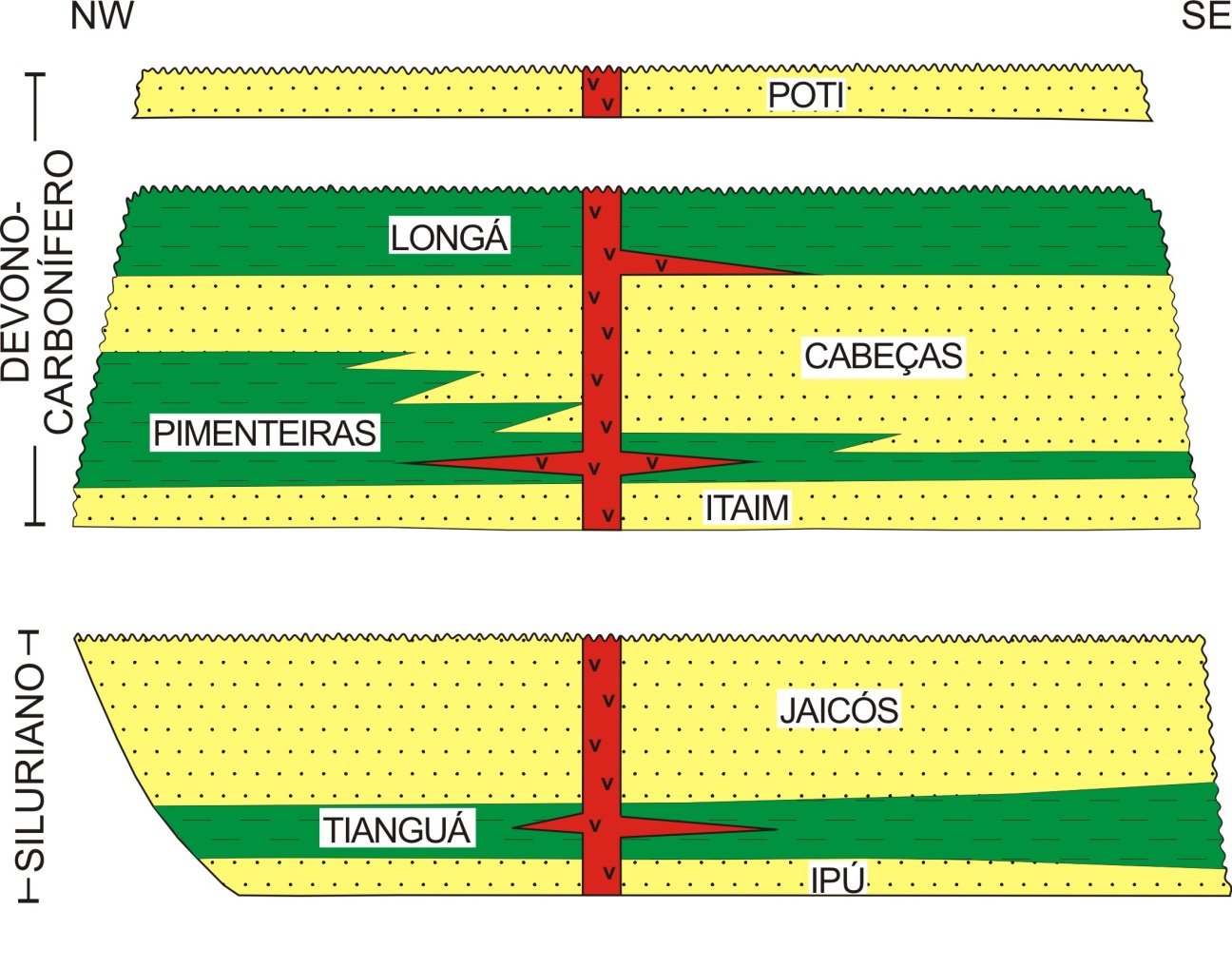 Fm. Cabeças
Principal reservatório
 Contato direto com Fm. Pimenteiras
 Excelentes características permoporosas
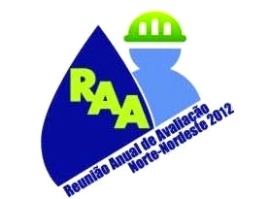 2. Objetivos:
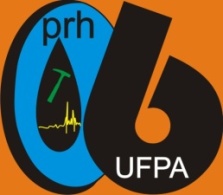 Avaliar o Sistema Petrolífero na borda leste da Bacia do Parnaíba e;

 Caracterizar as rochas reservatórios.
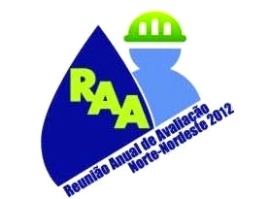 3. Métodos:
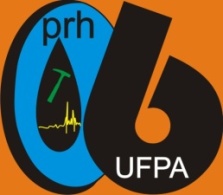 Análise de fácies e estratigráfica
Sismoestratigrafia
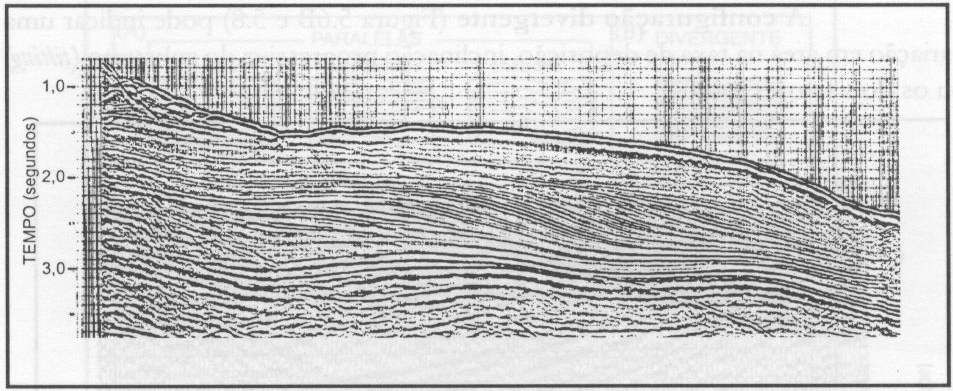 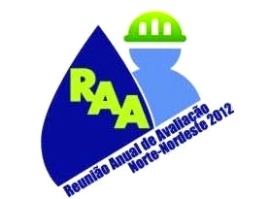 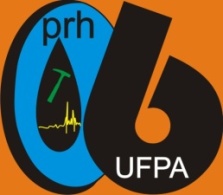 4. Aplicação na Industria de Petróleo:
Caracterização paleoambiental;

 Dados faciológicos e estratigráficos de superfície x dados sísmicos e;

 Inferir potencialidade da rocha reservatório do Sistema Petrolífero.
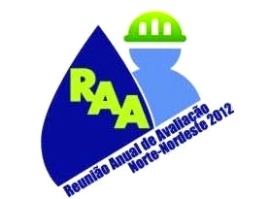 5. Resultados Obtidos:
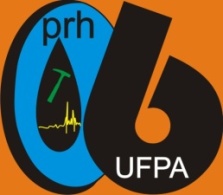 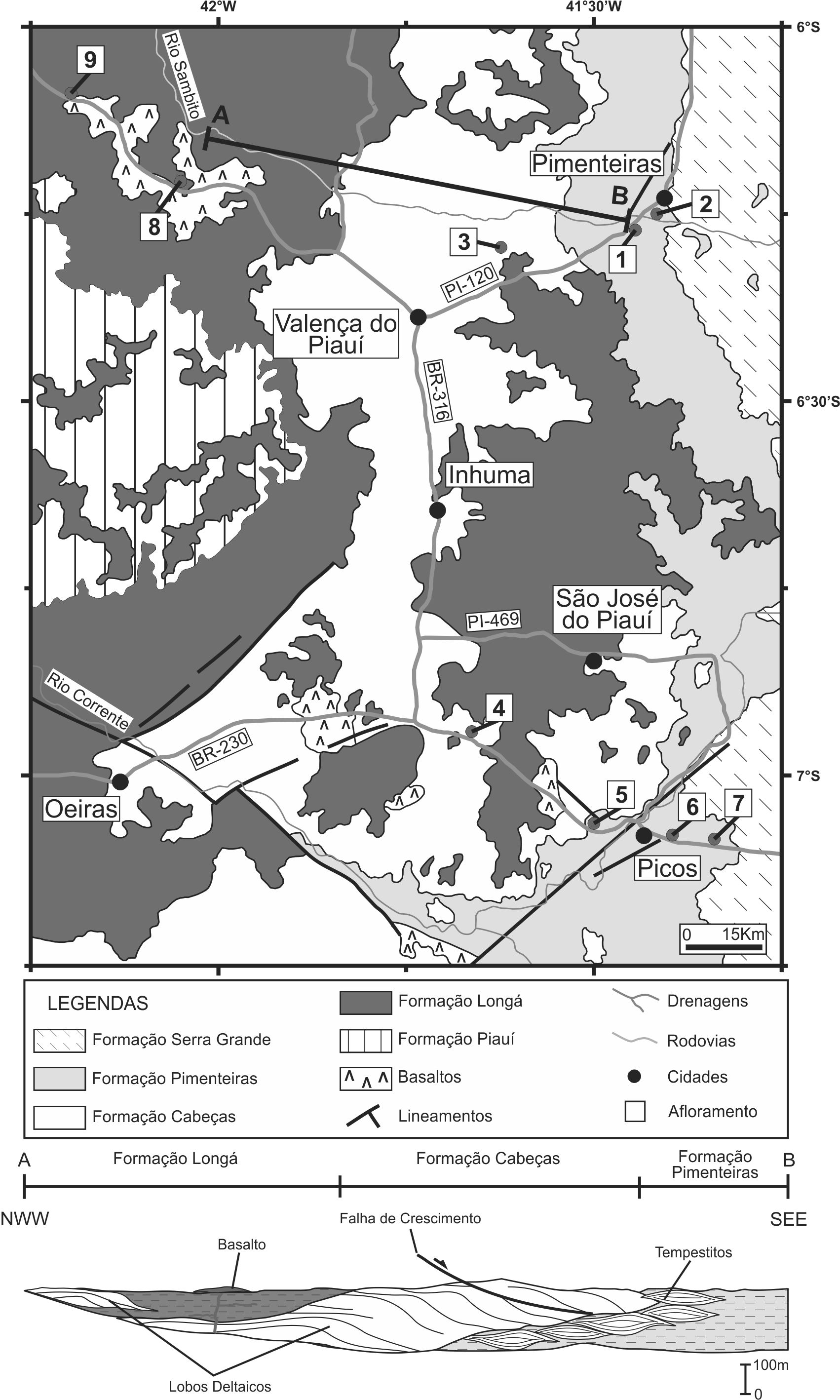 A SUCESSÃO MESODEVONIANA-EOCARBONÍFERA
NA BORDA LESTE DA BACIA DO PARNAÍBA
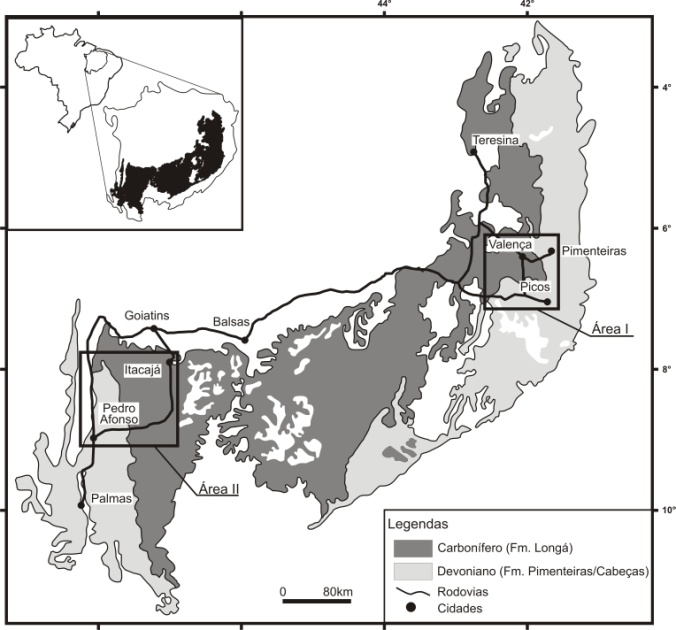 RADAM (1993)
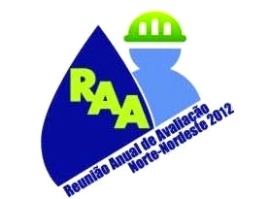 5. Resultados Obtidos:
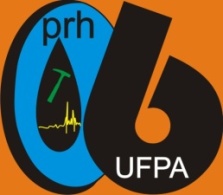 Quatro associações de fácies: Offshore / Shoreface
                                                 Shoreface Inferior
                                                 Frente Deltaica Proximal
                                                 Frente Deltaica Distal
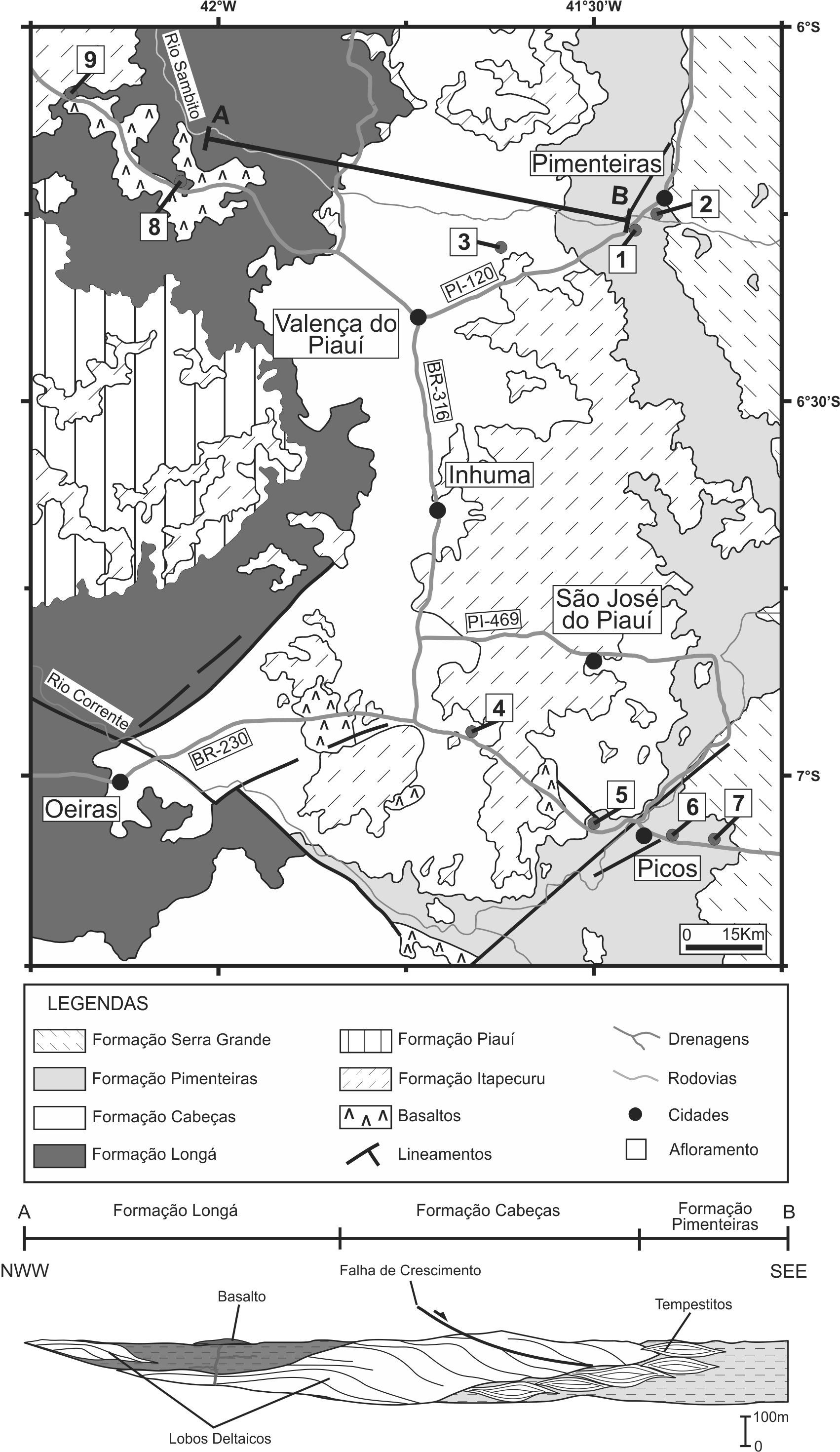 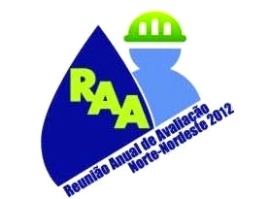 5. Resultados Obtidos:
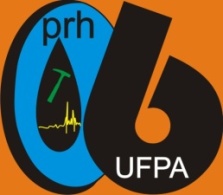 SEÇÕES  COLUNARES
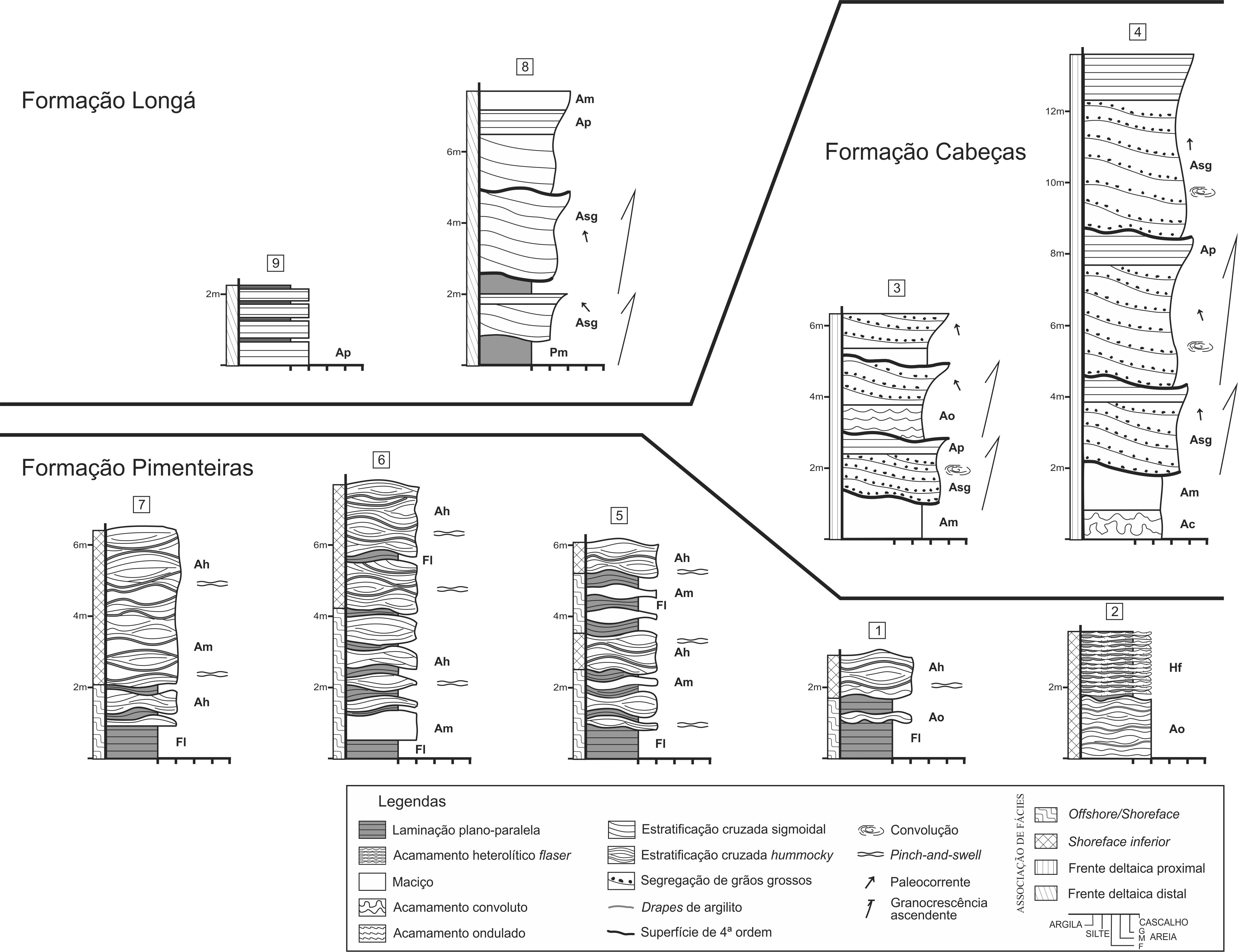 FORMAÇÃO PIMENTEIRAS
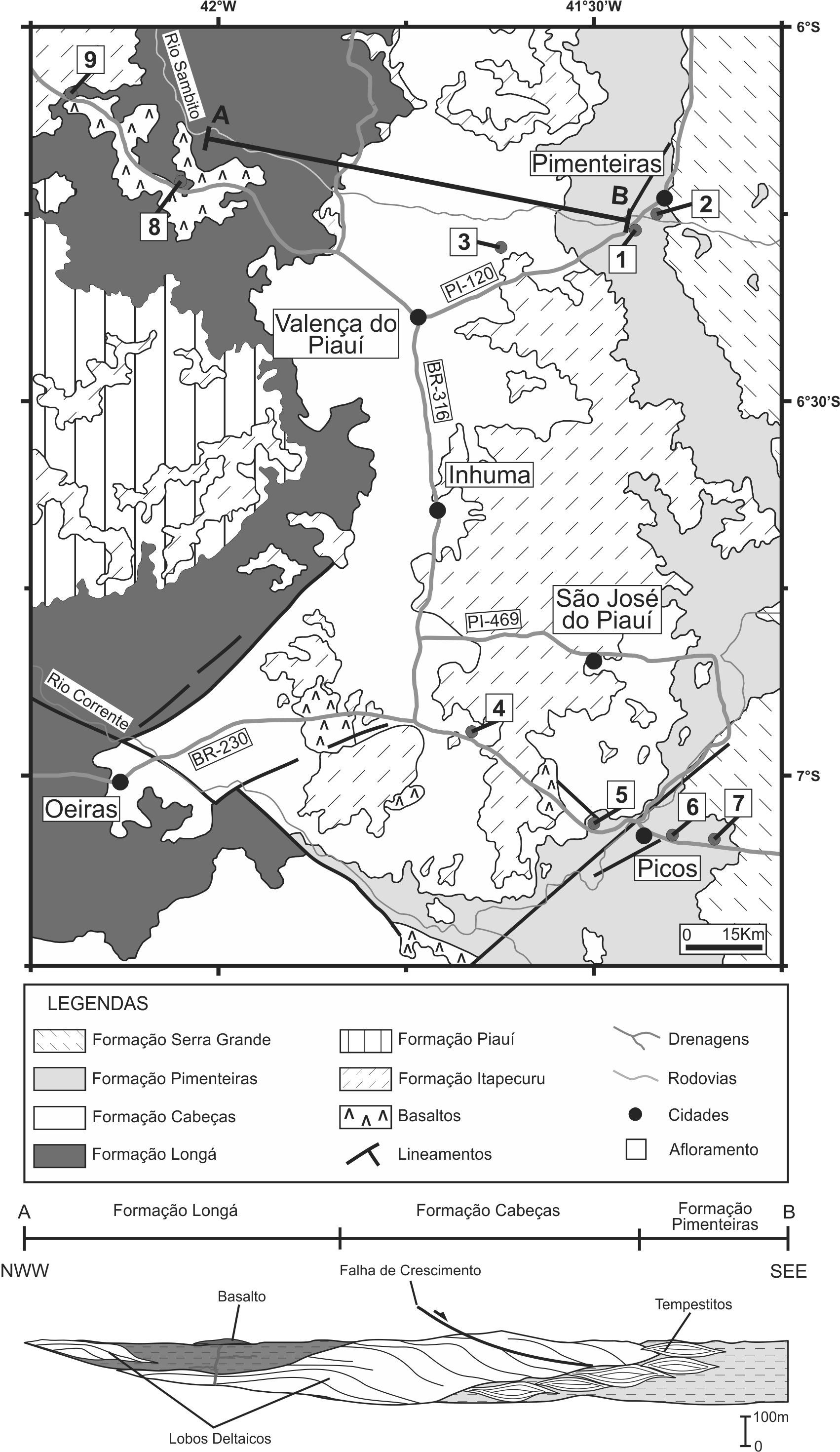 Offshore / Shoreface
Folhelho e Arenito com Estratificação Cruzada Hummocky
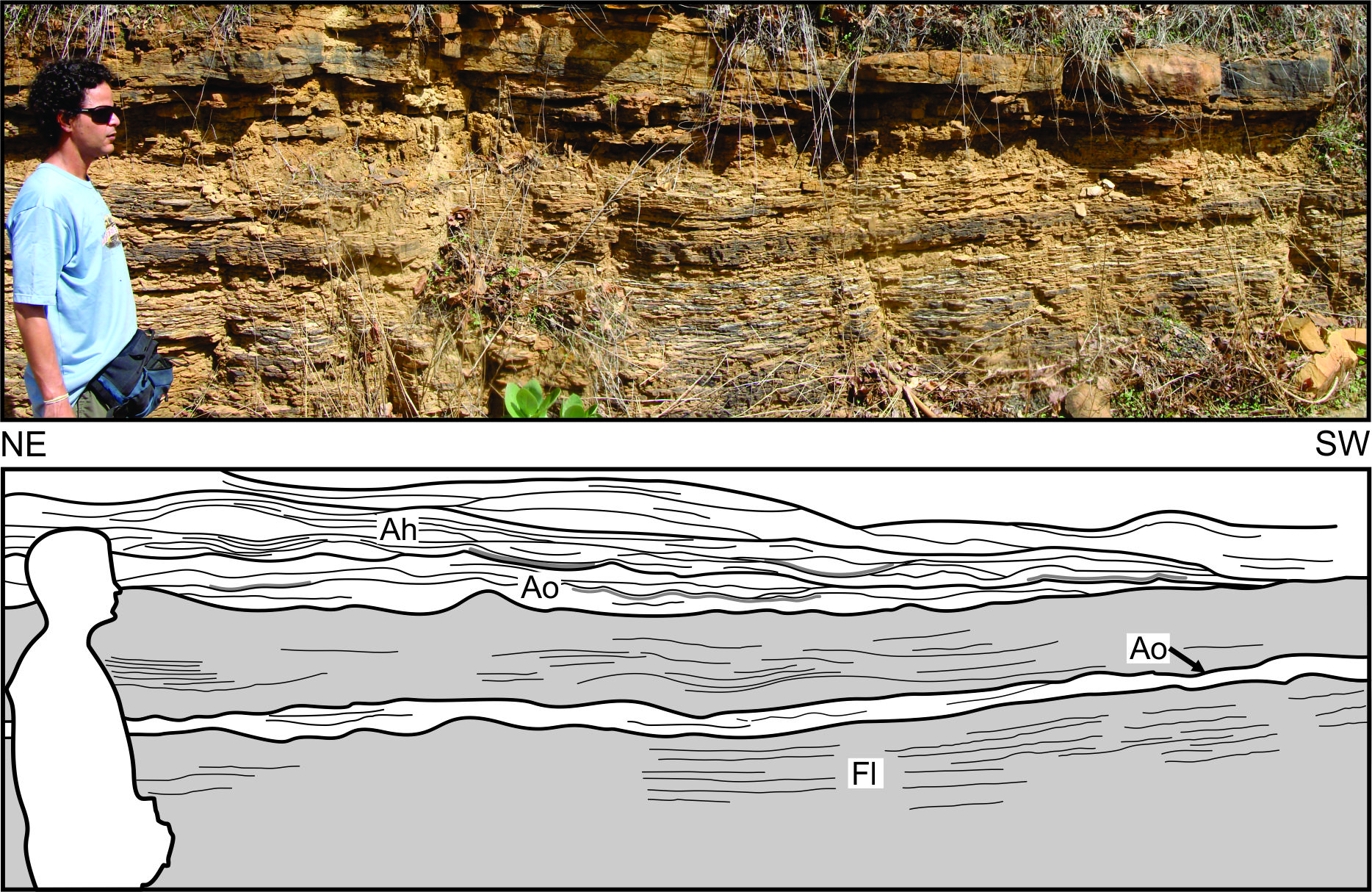 FORMAÇÃO PIMENTEIRAS
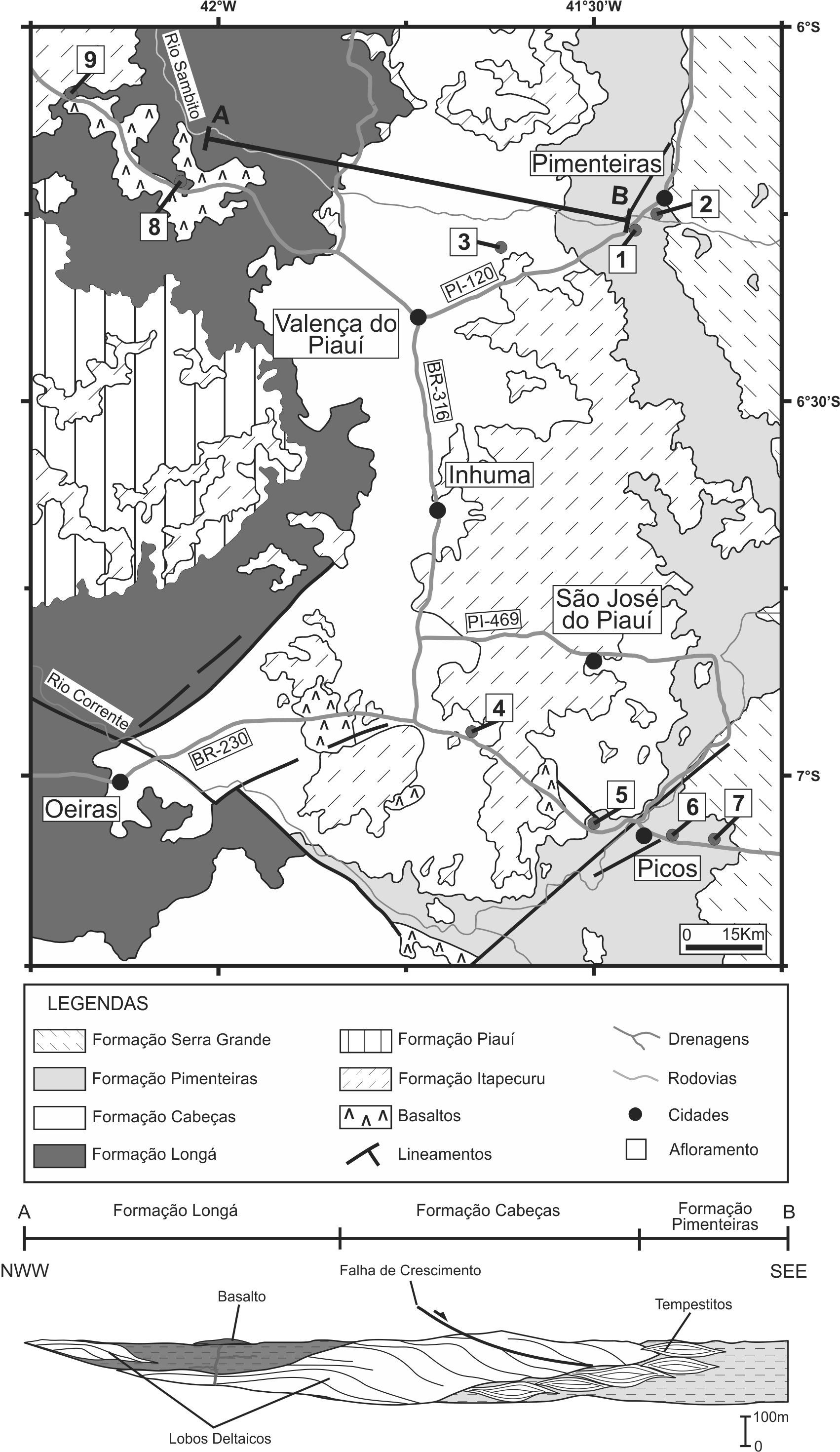 Offshore / Shoreface
Estratificação Cruzada Hummocky lateralmente
passa para laminação planar (Ap) e ondulada (Ao)
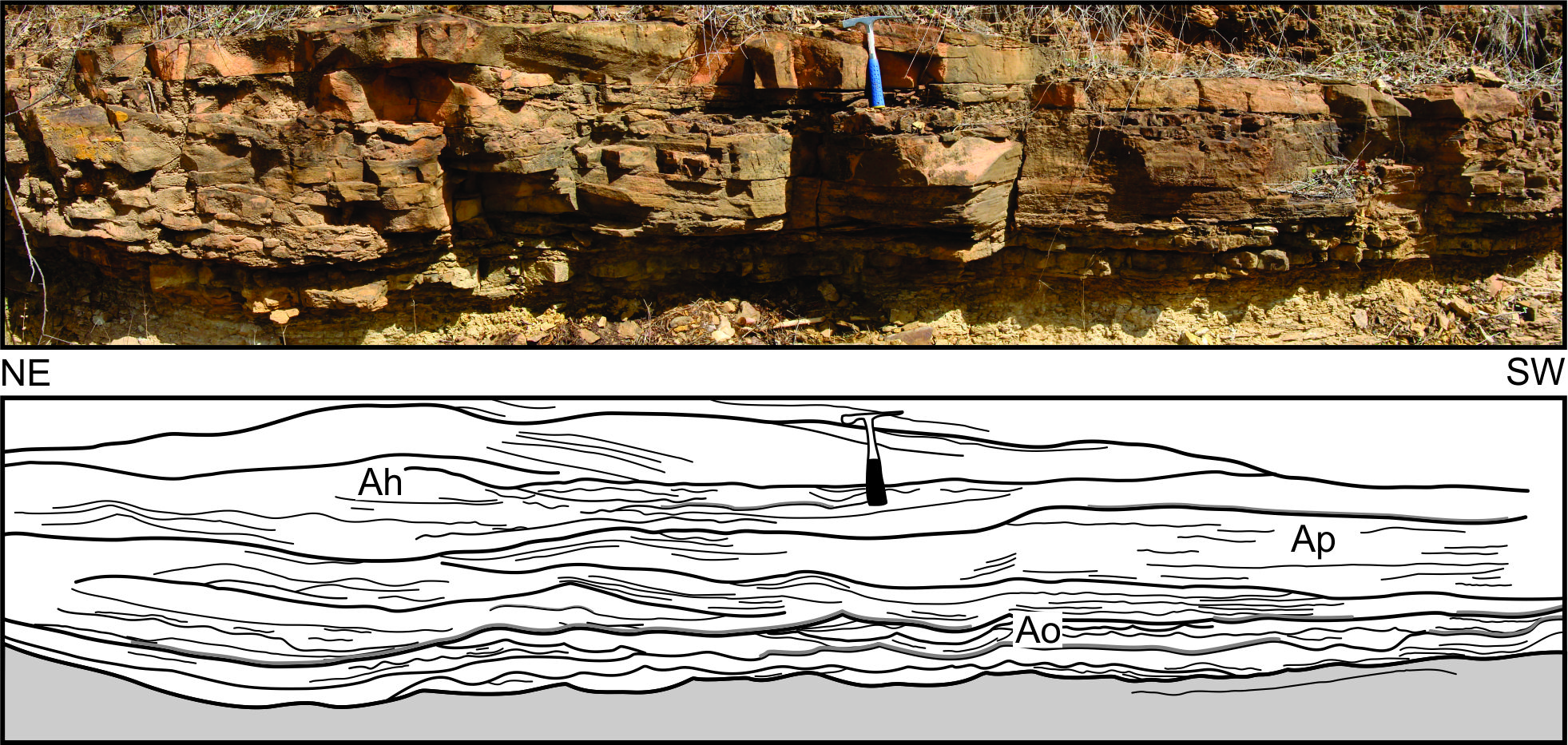 FORMAÇÃO PIMENTEIRAS
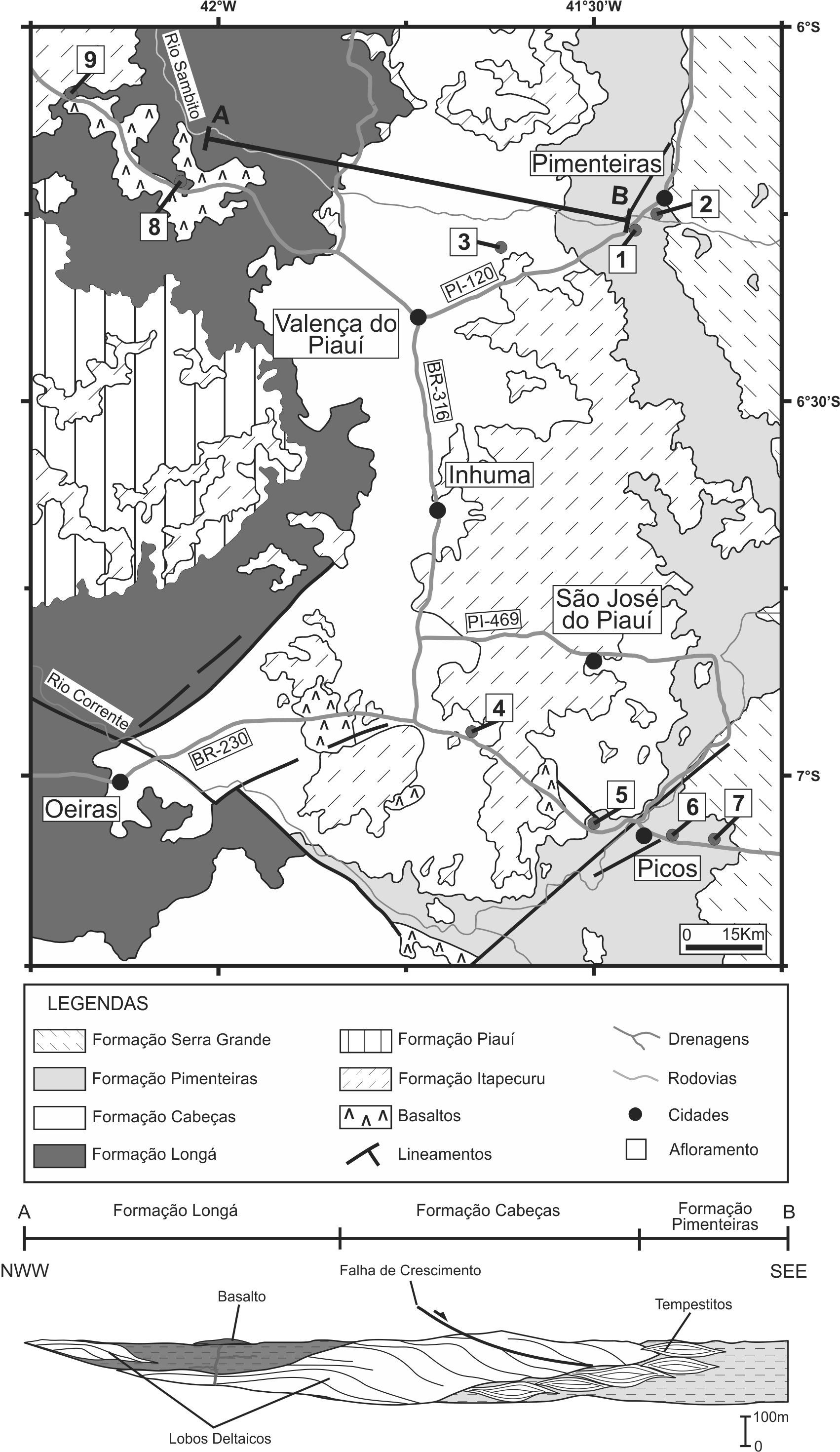 Offshore / Shoreface
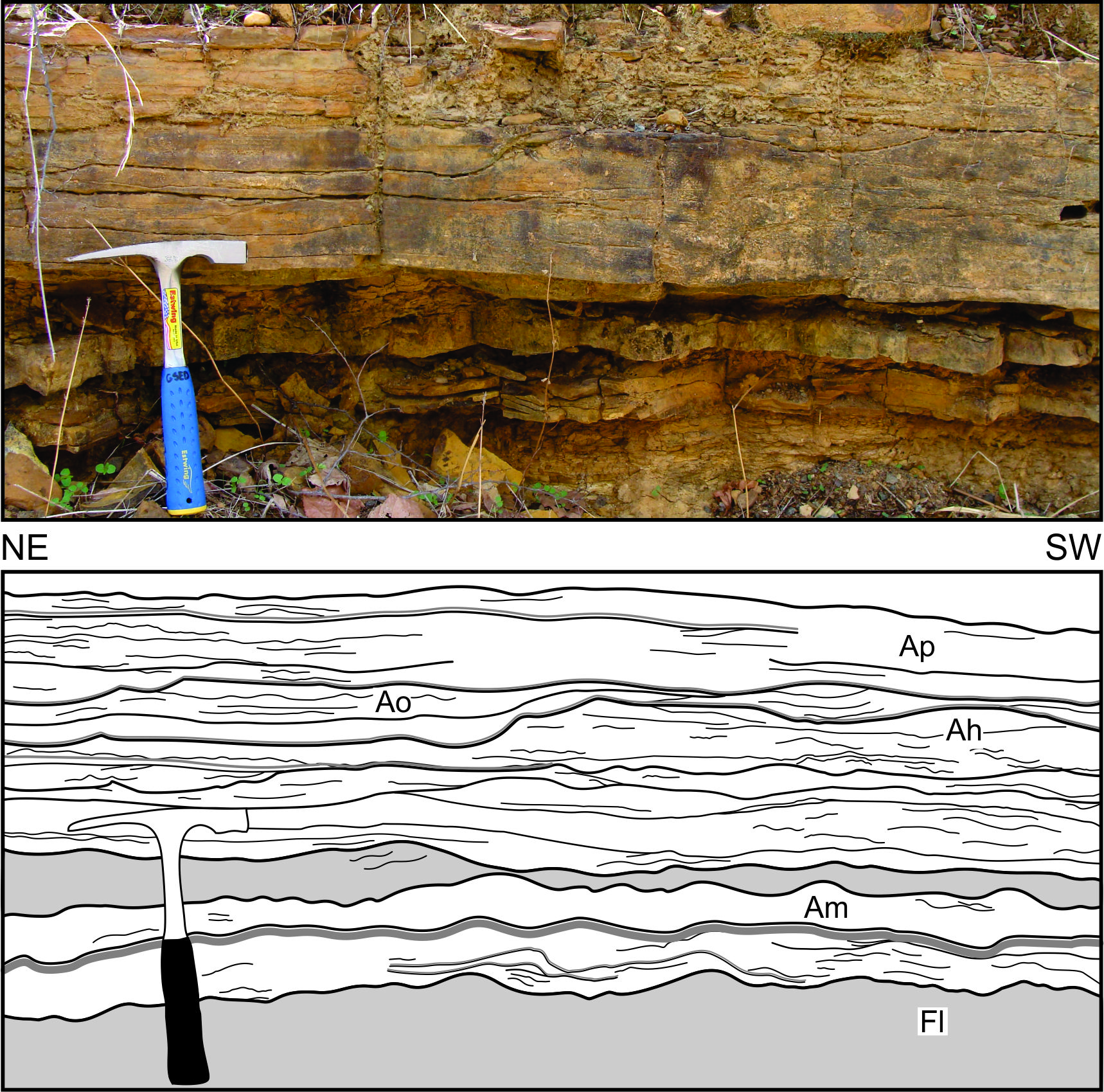 FORMAÇÃO PIMENTEIRAS
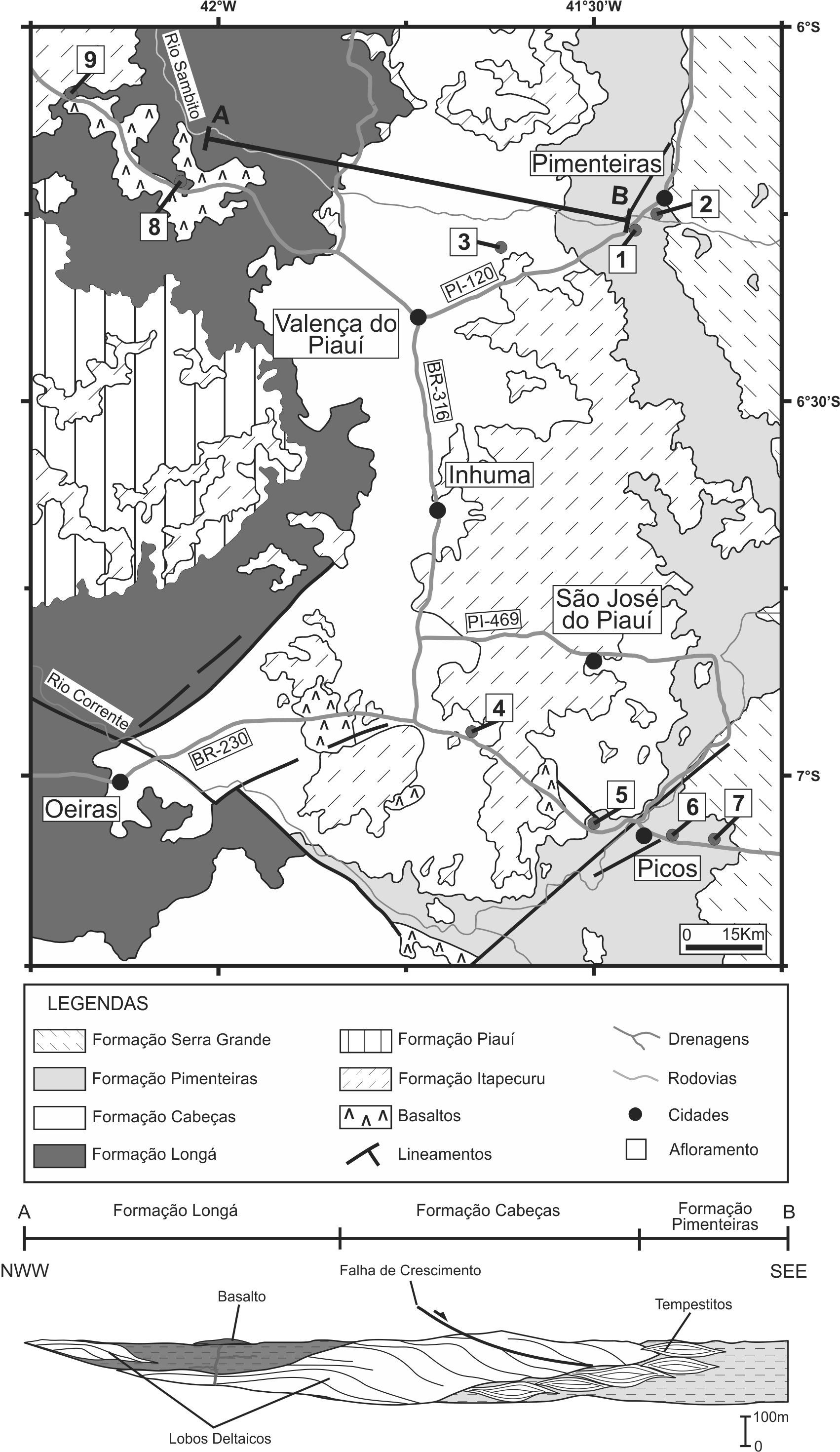 Offshore / Shoreface
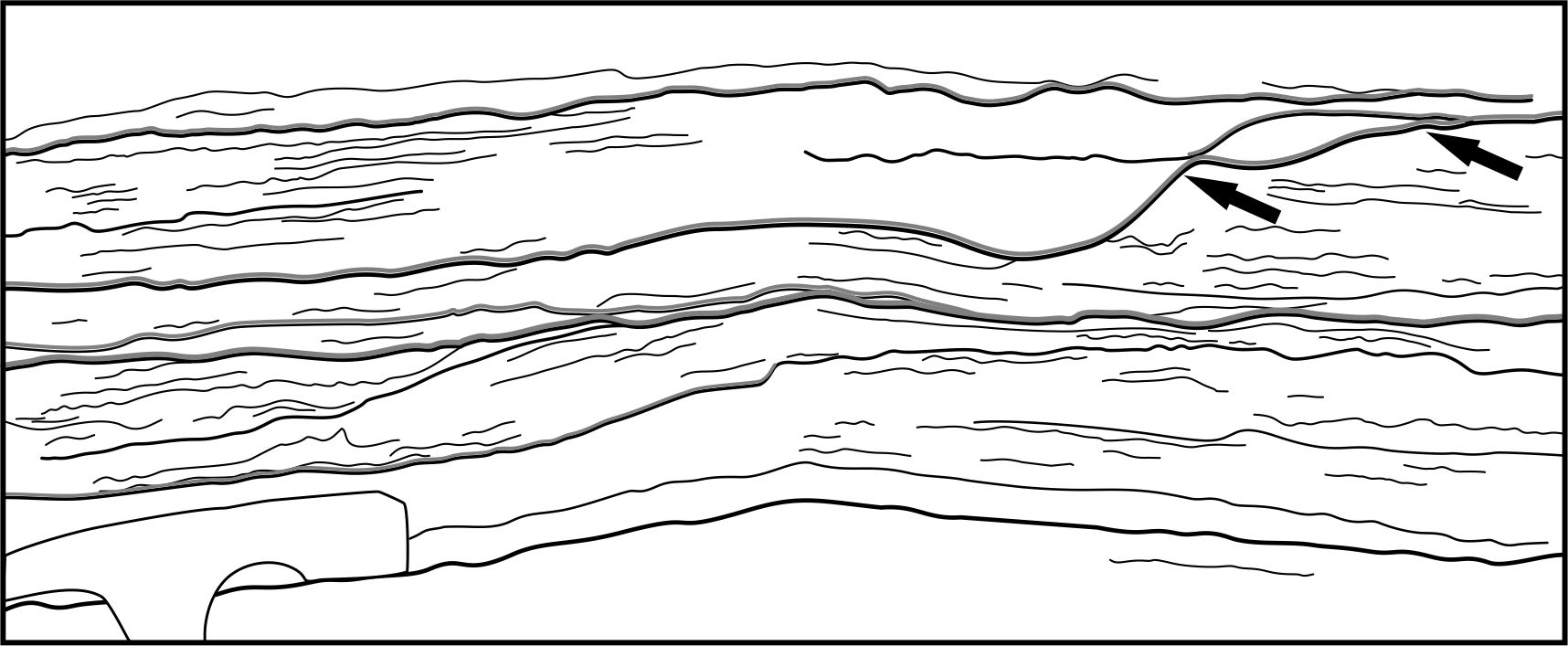 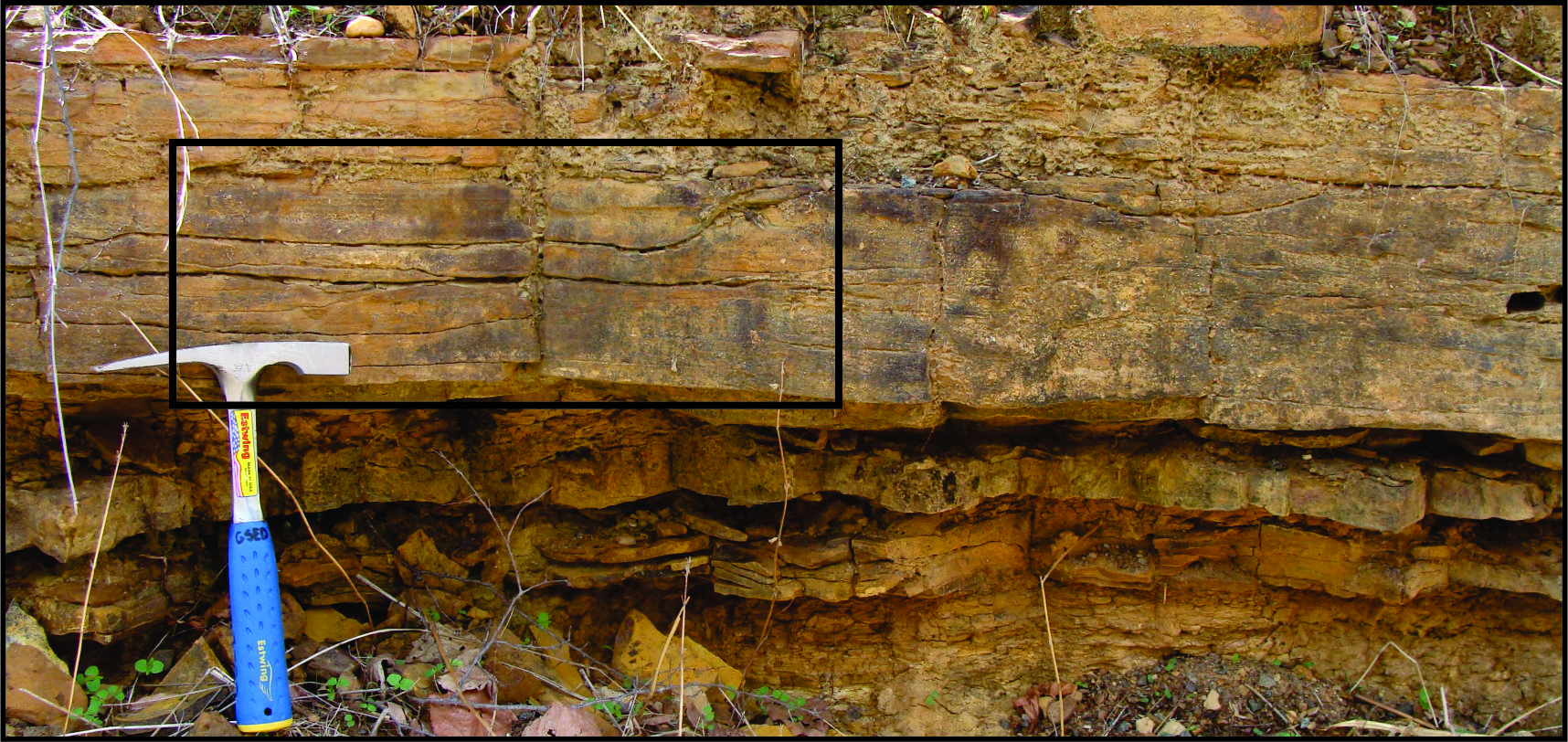 Recobrimentos argilosos
FORMAÇÃO PIMENTEIRAS
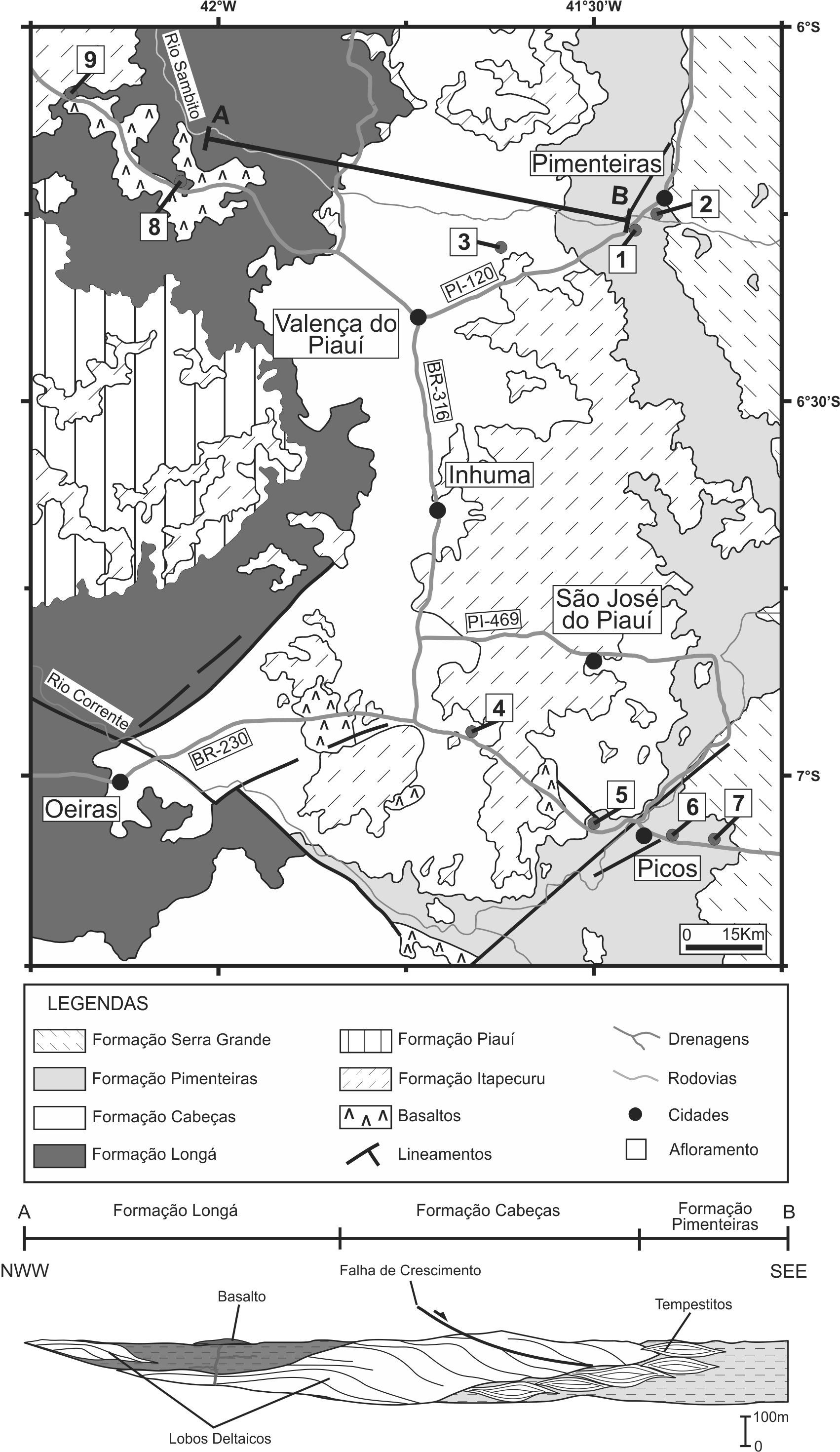 Offshore / Shoreface
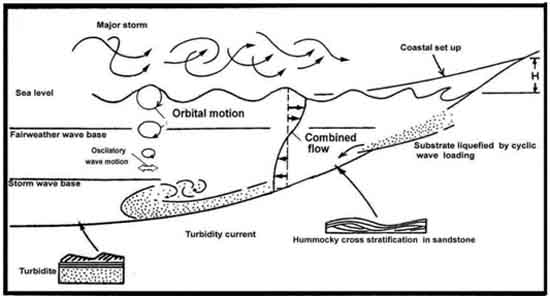 Karim (2007)
FORMAÇÃO PIMENTEIRAS
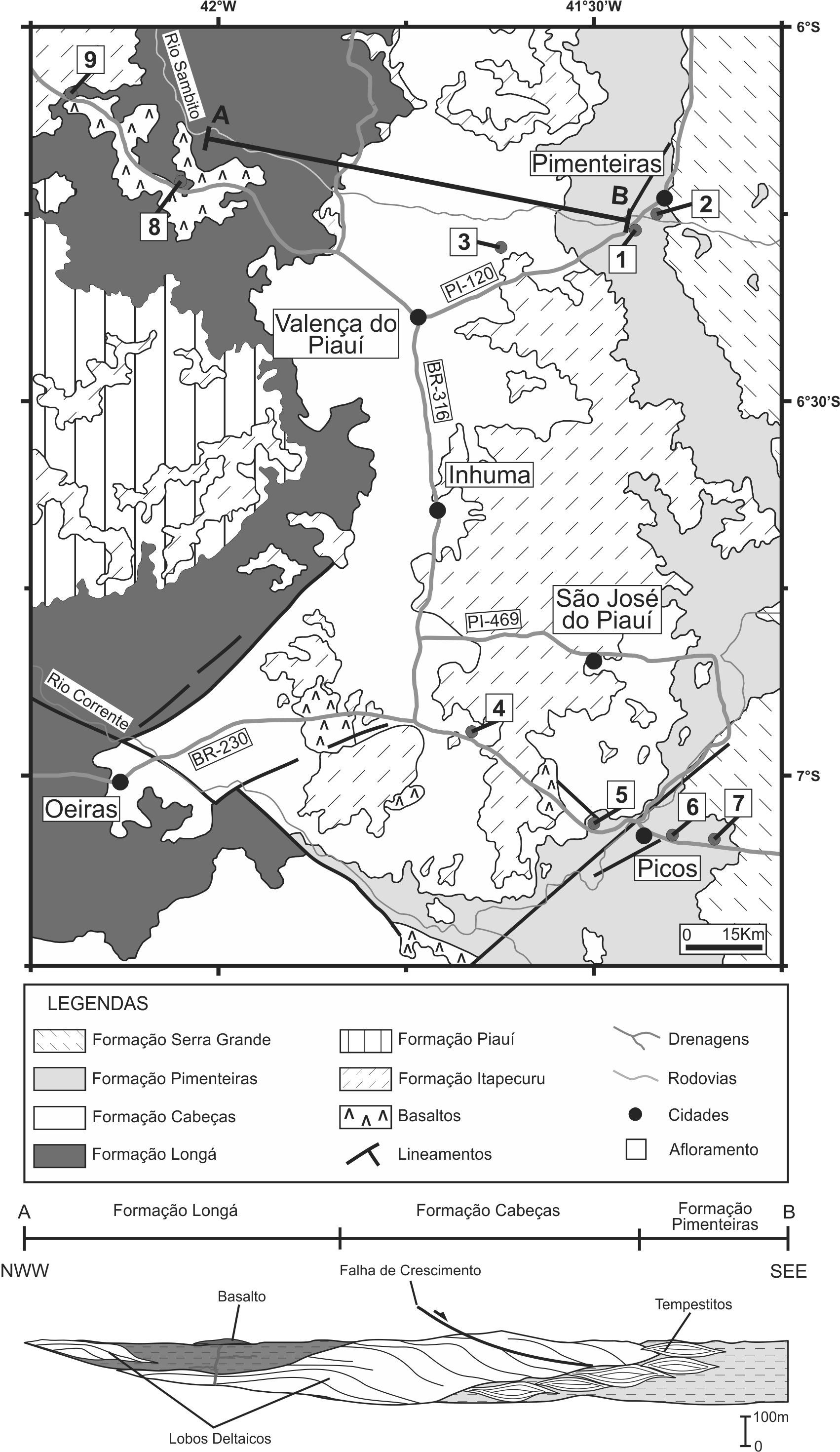 Shoreface Inferior
Estratificação Cruzada Hummocky
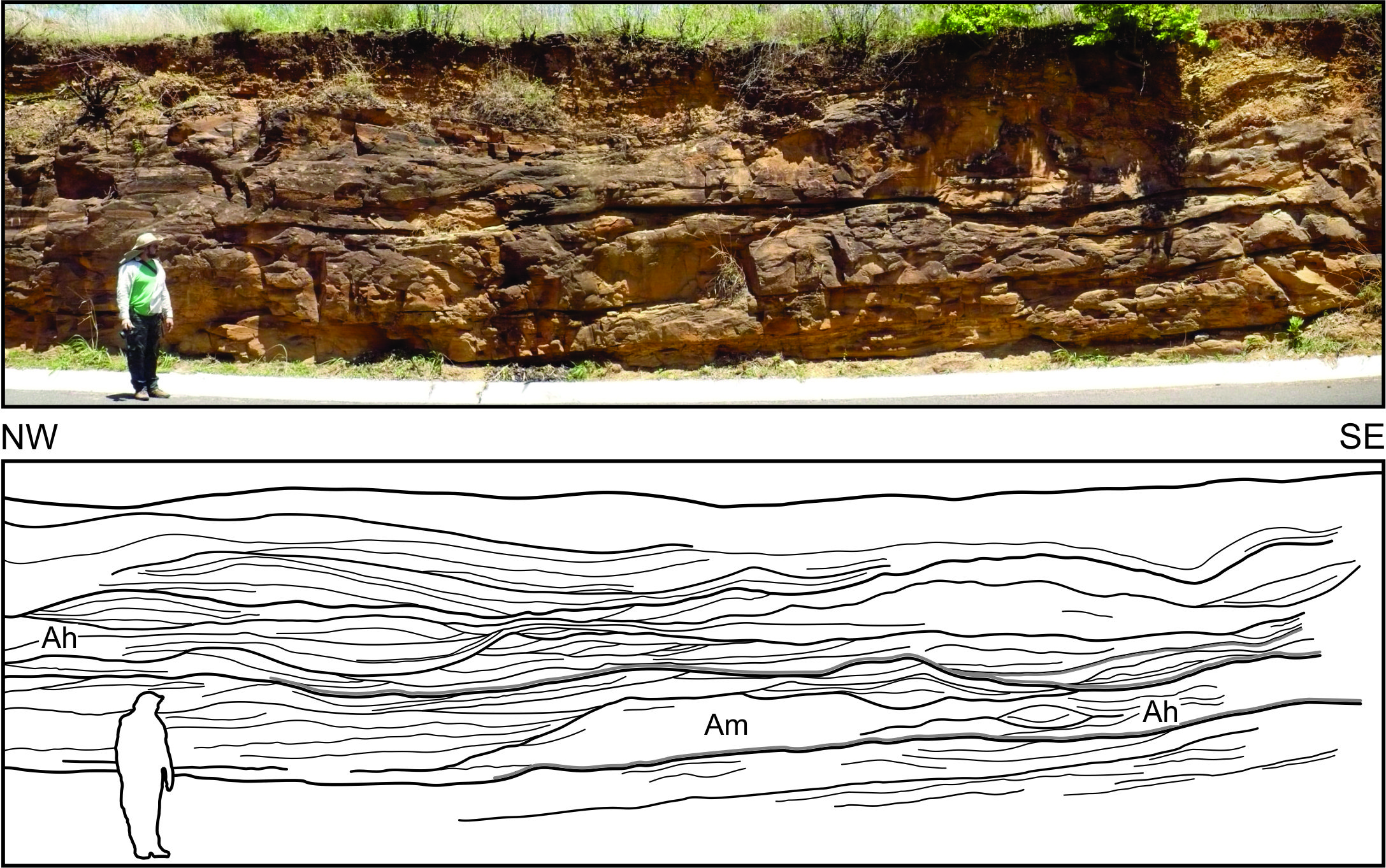 FORMAÇÃO PIMENTEIRAS
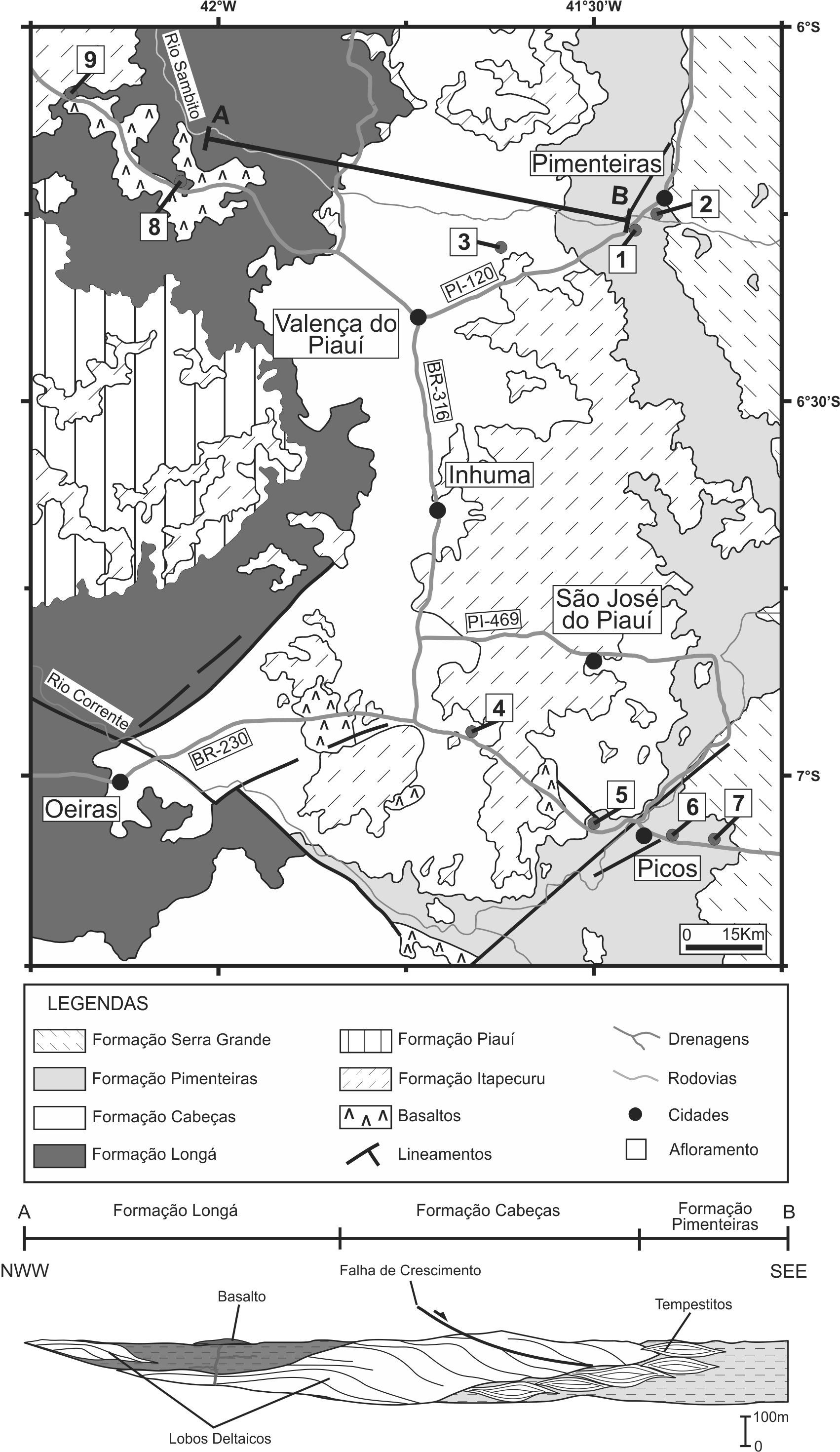 Shoreface Inferior
Pinch-and-Swell
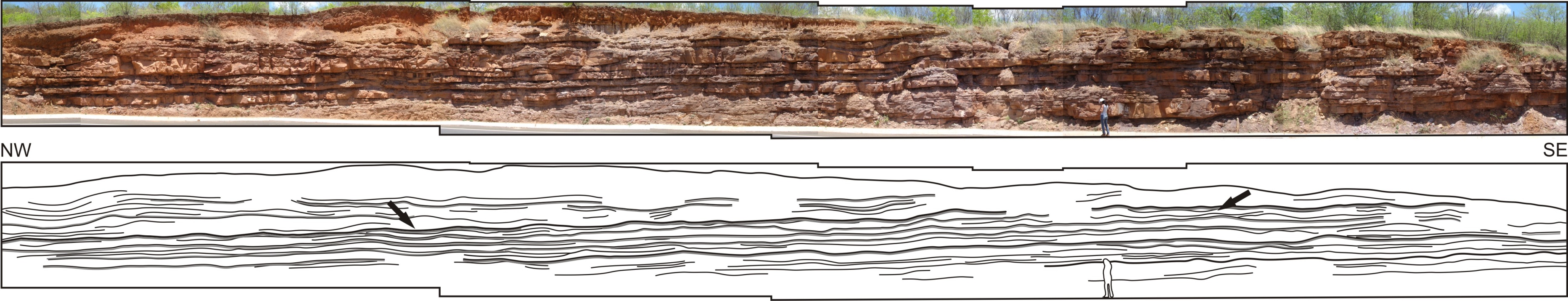 FORMAÇÃO PIMENTEIRAS
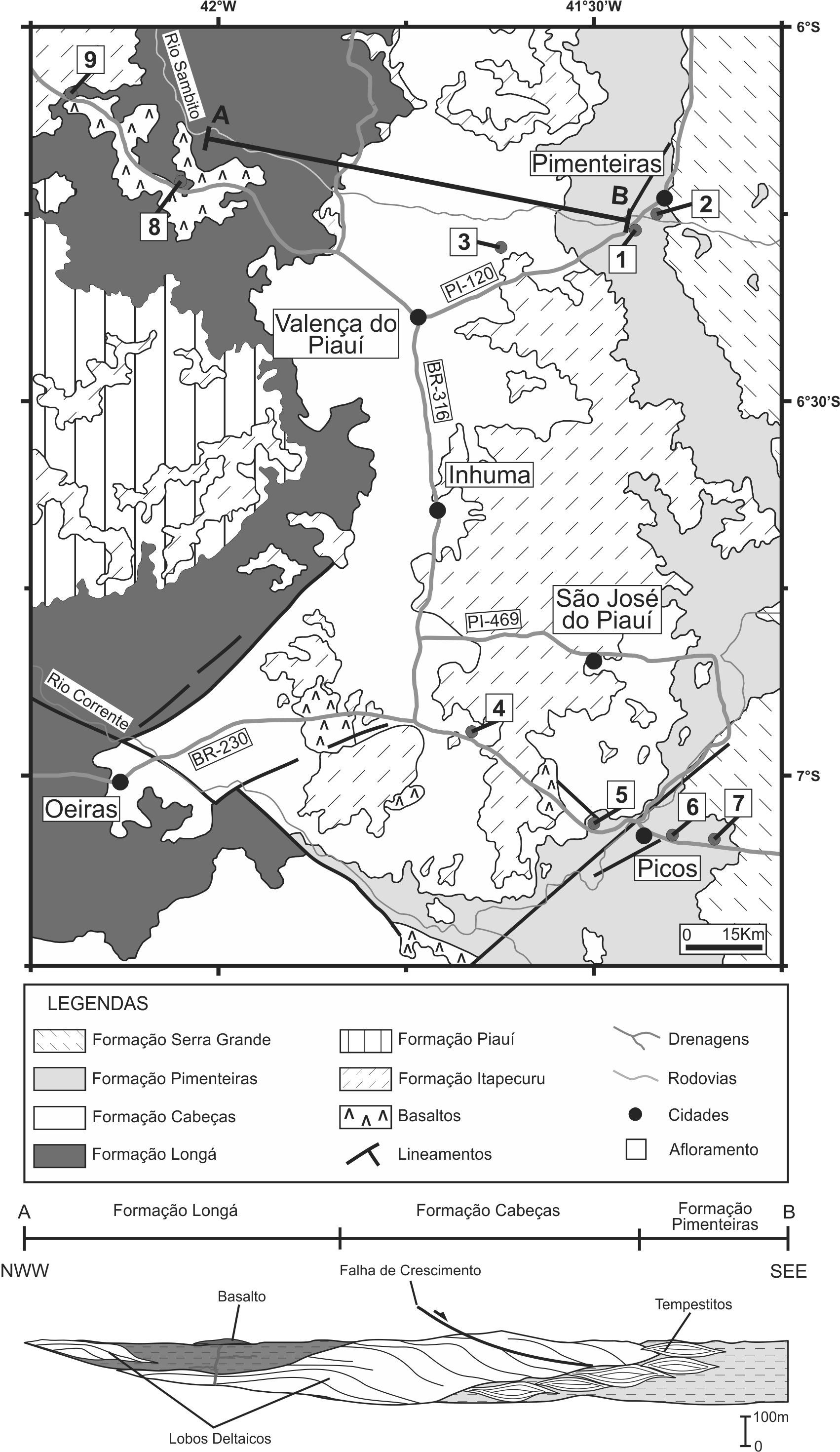 Shoreface Inferior
Camadas da fácies Fl
Truncamento de Baixo Ângulo
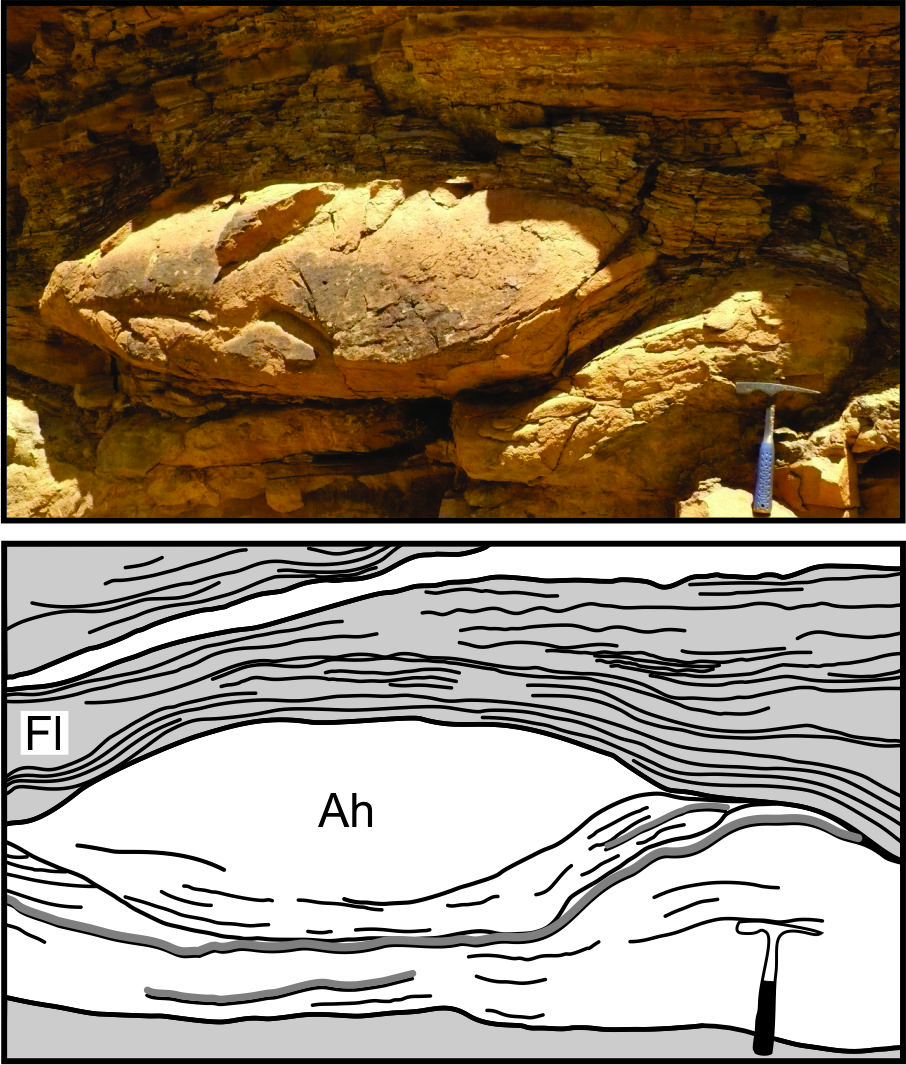 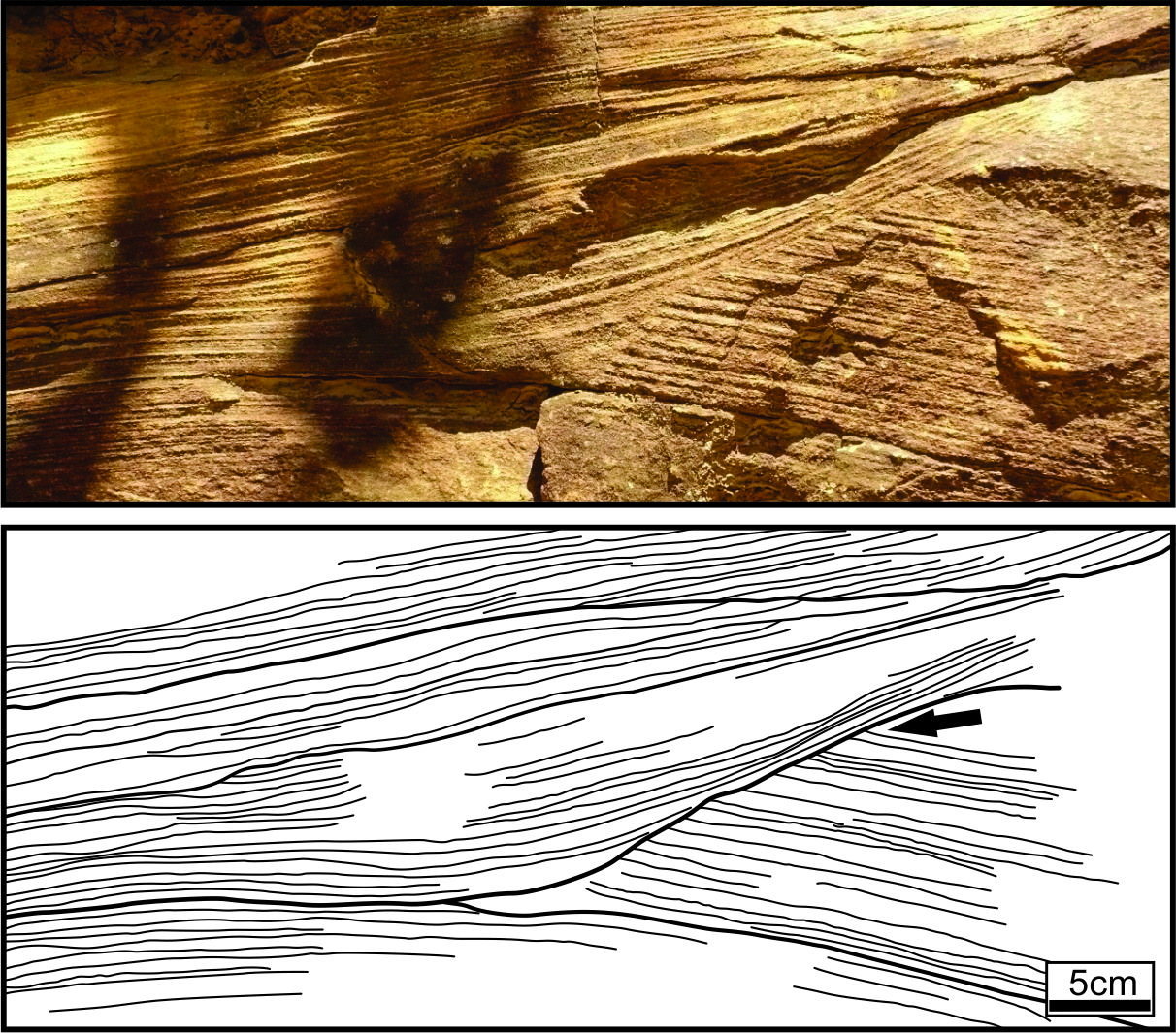 FORMAÇÃO PIMENTEIRAS
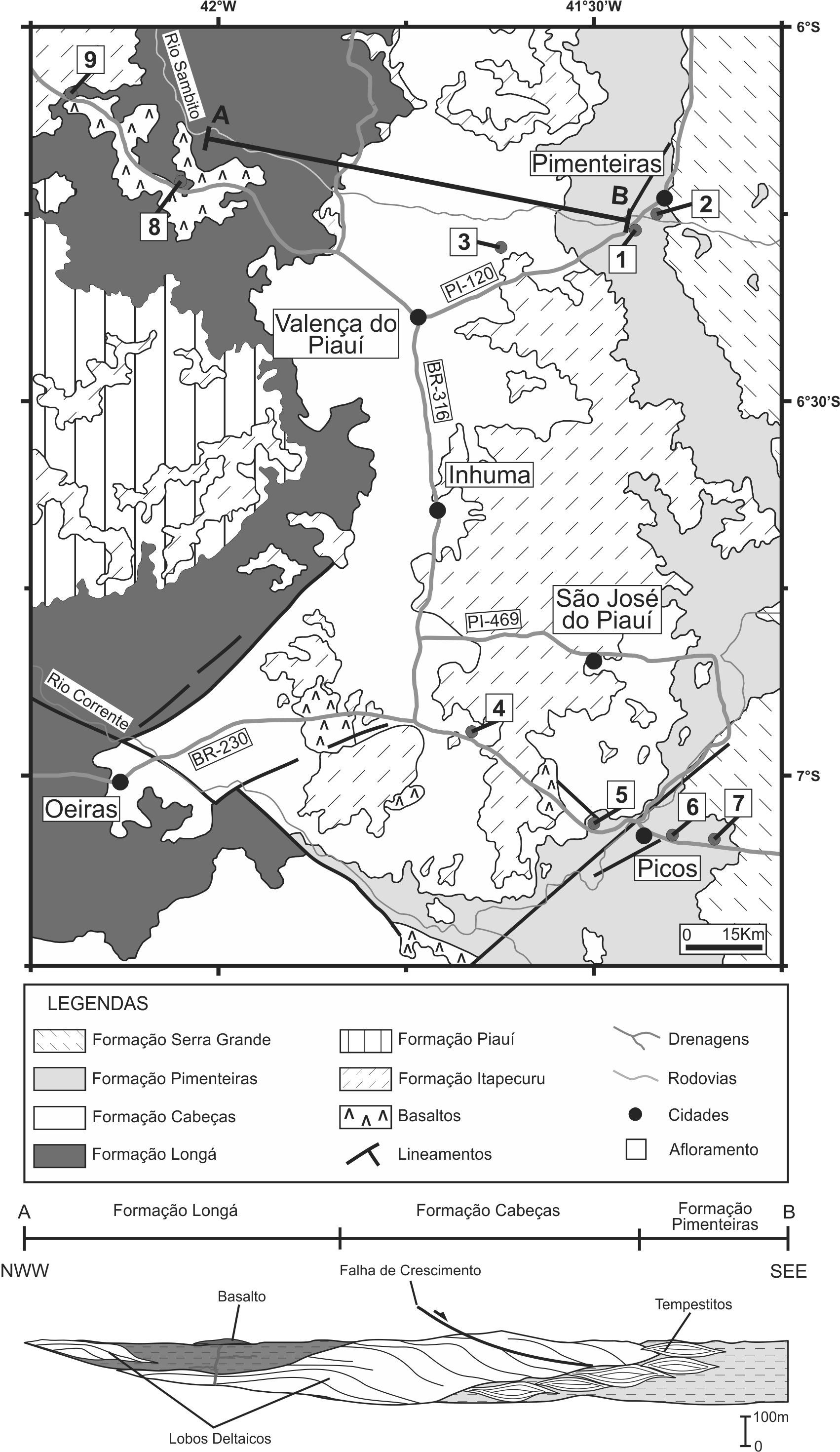 Shoreface Inferior
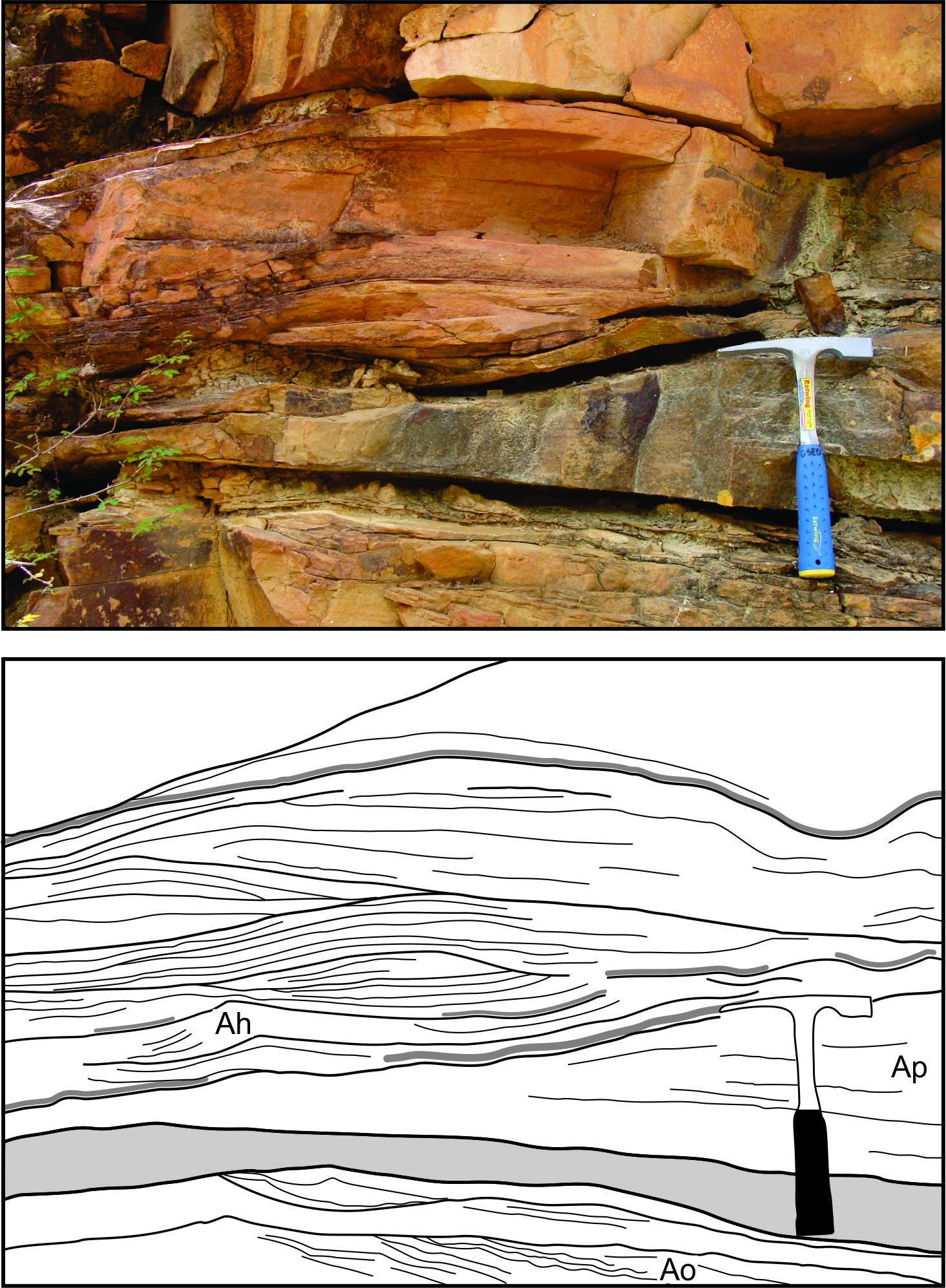 Estratificação Cruzada
Hummocky Isotrópica
FORMAÇÃO PIMENTEIRAS
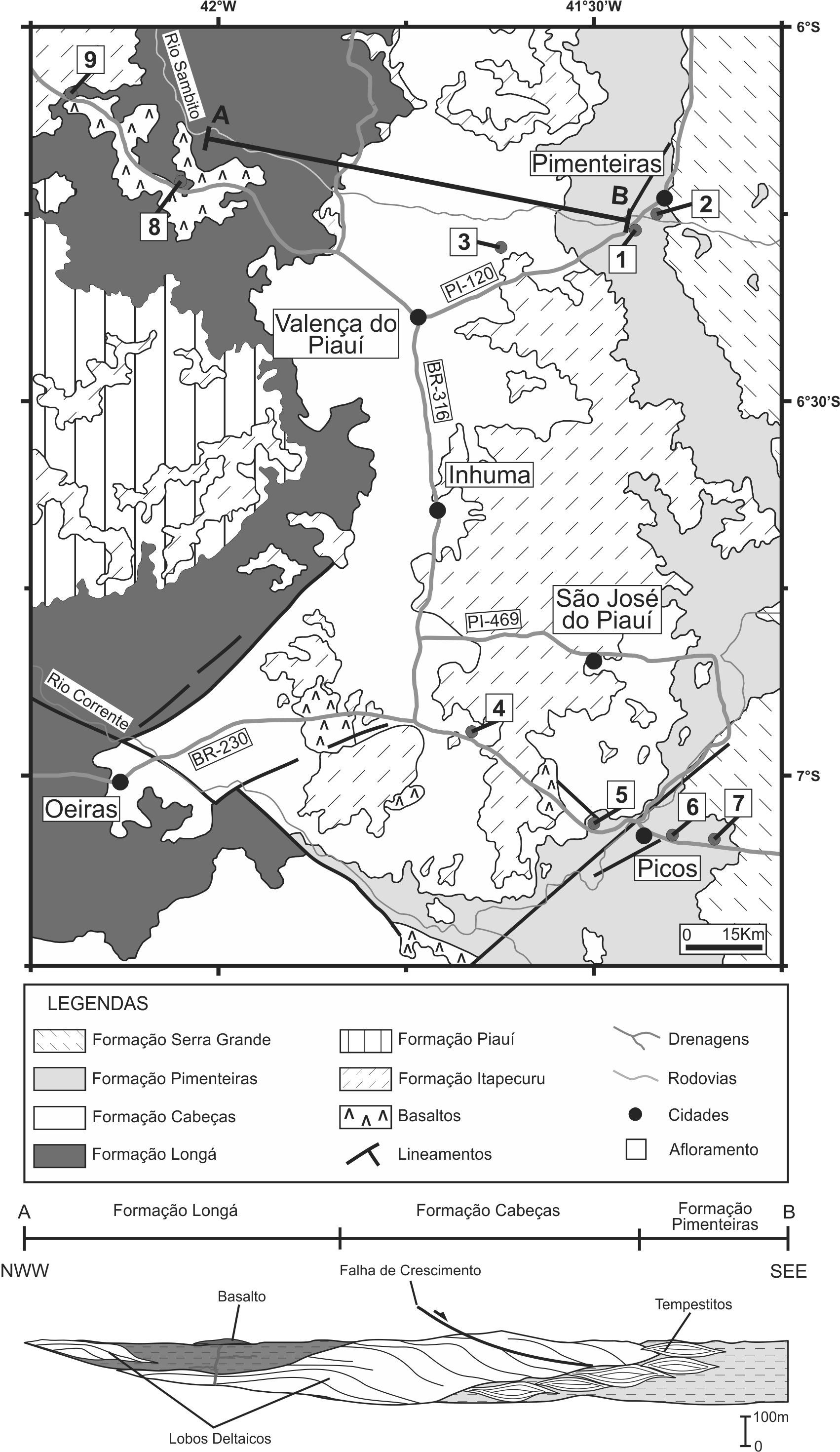 Shoreface Inferior
Corpos Tabulares
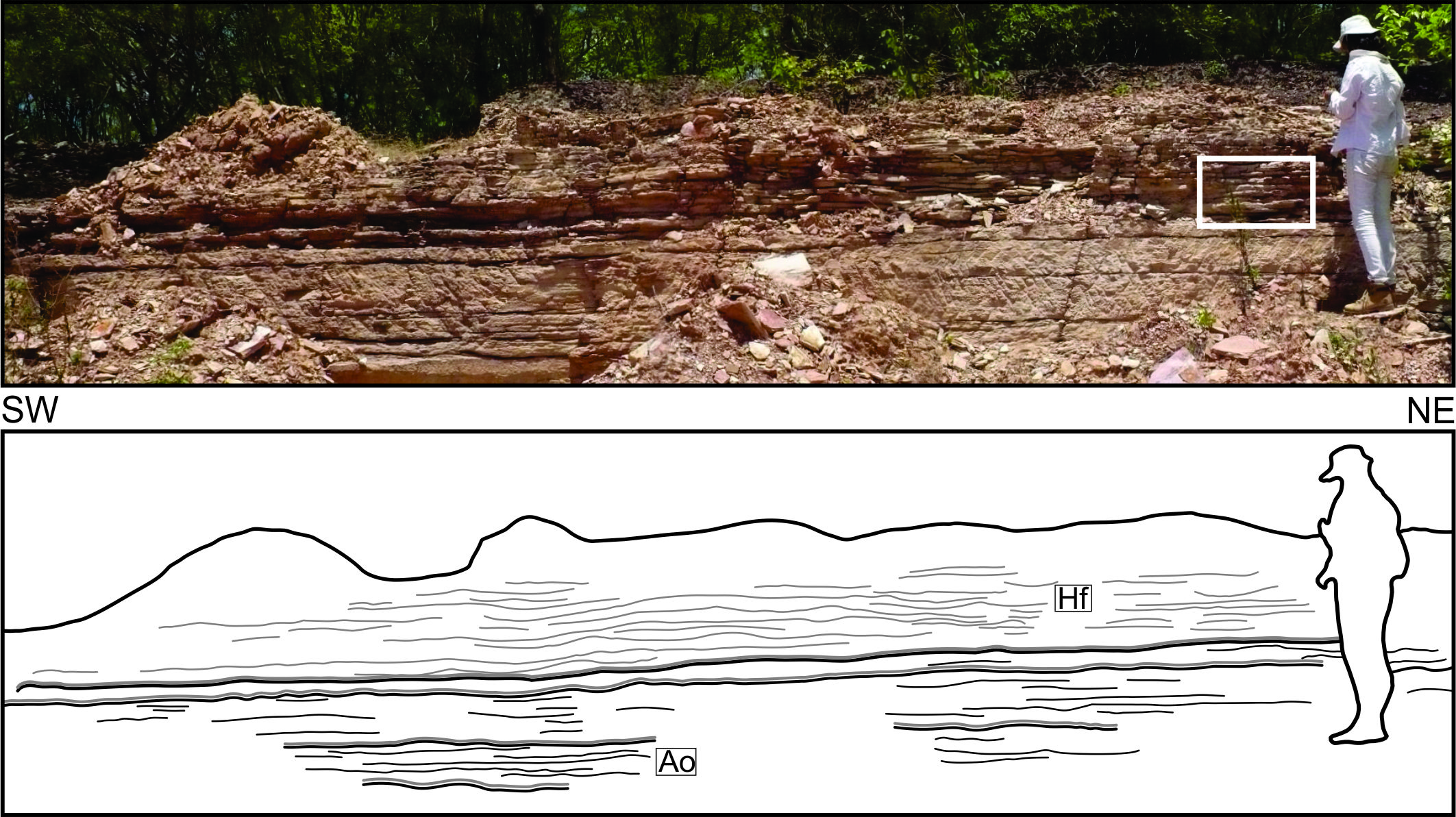 FORMAÇÃO PIMENTEIRAS
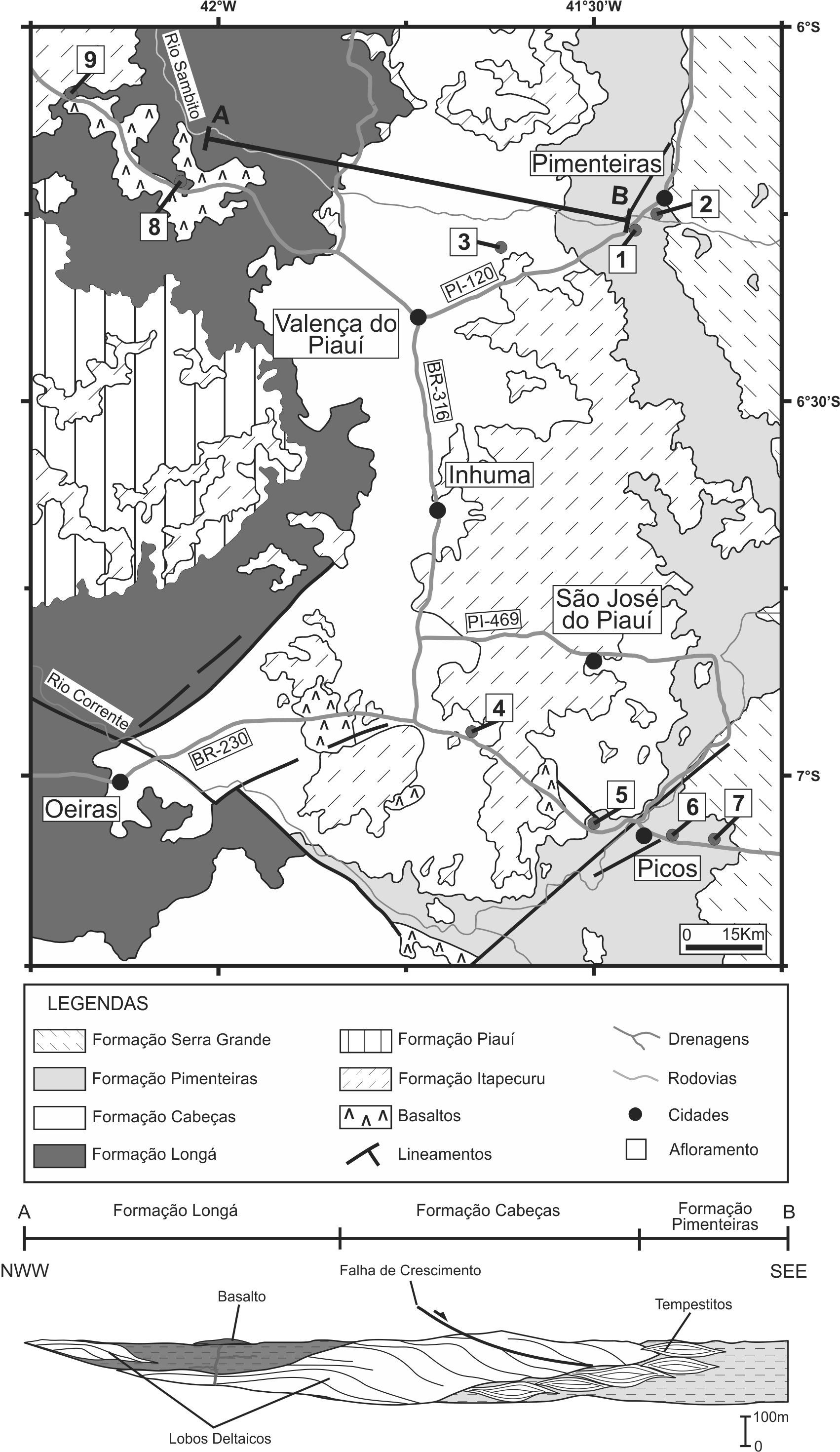 Shoreface Inferior
Arenito com Laminação Ondulada (Ao) com Set com Argilito
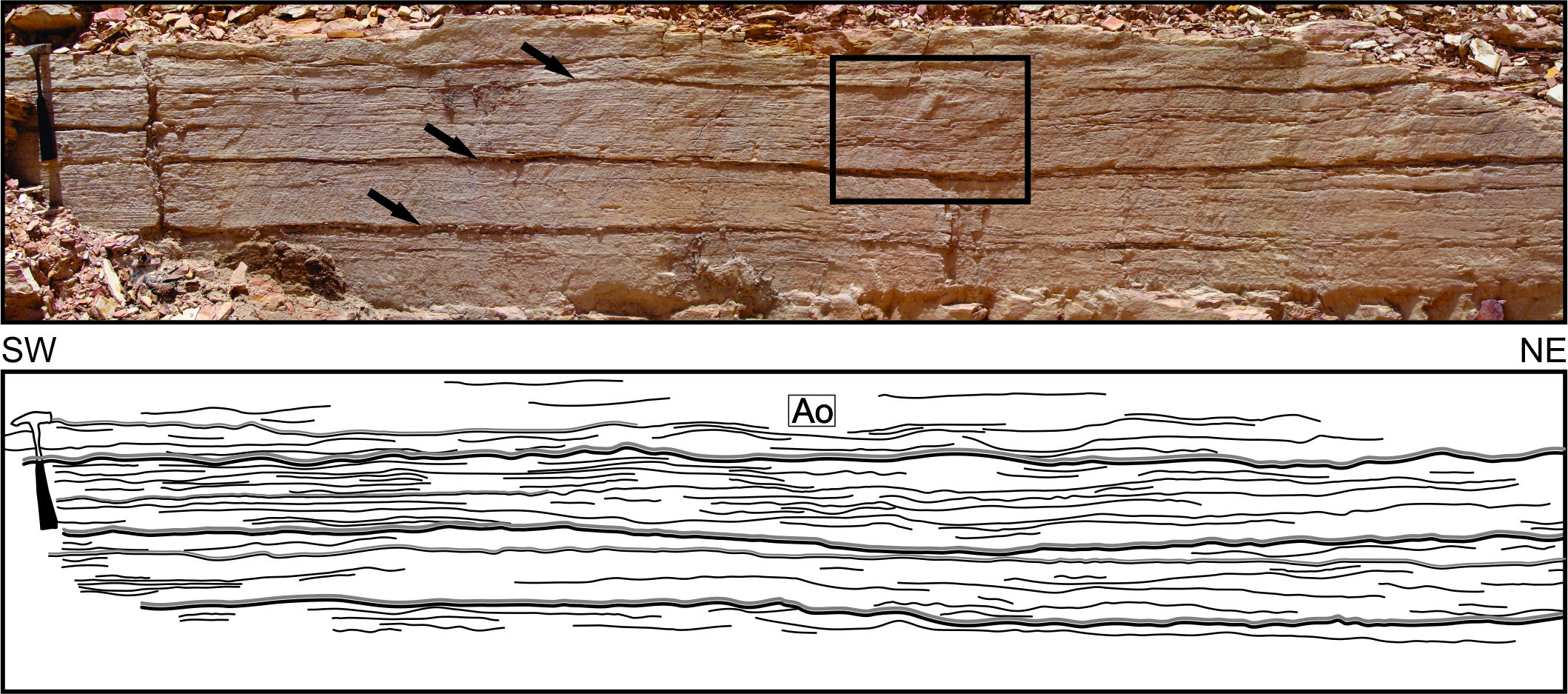 FORMAÇÃO PIMENTEIRAS
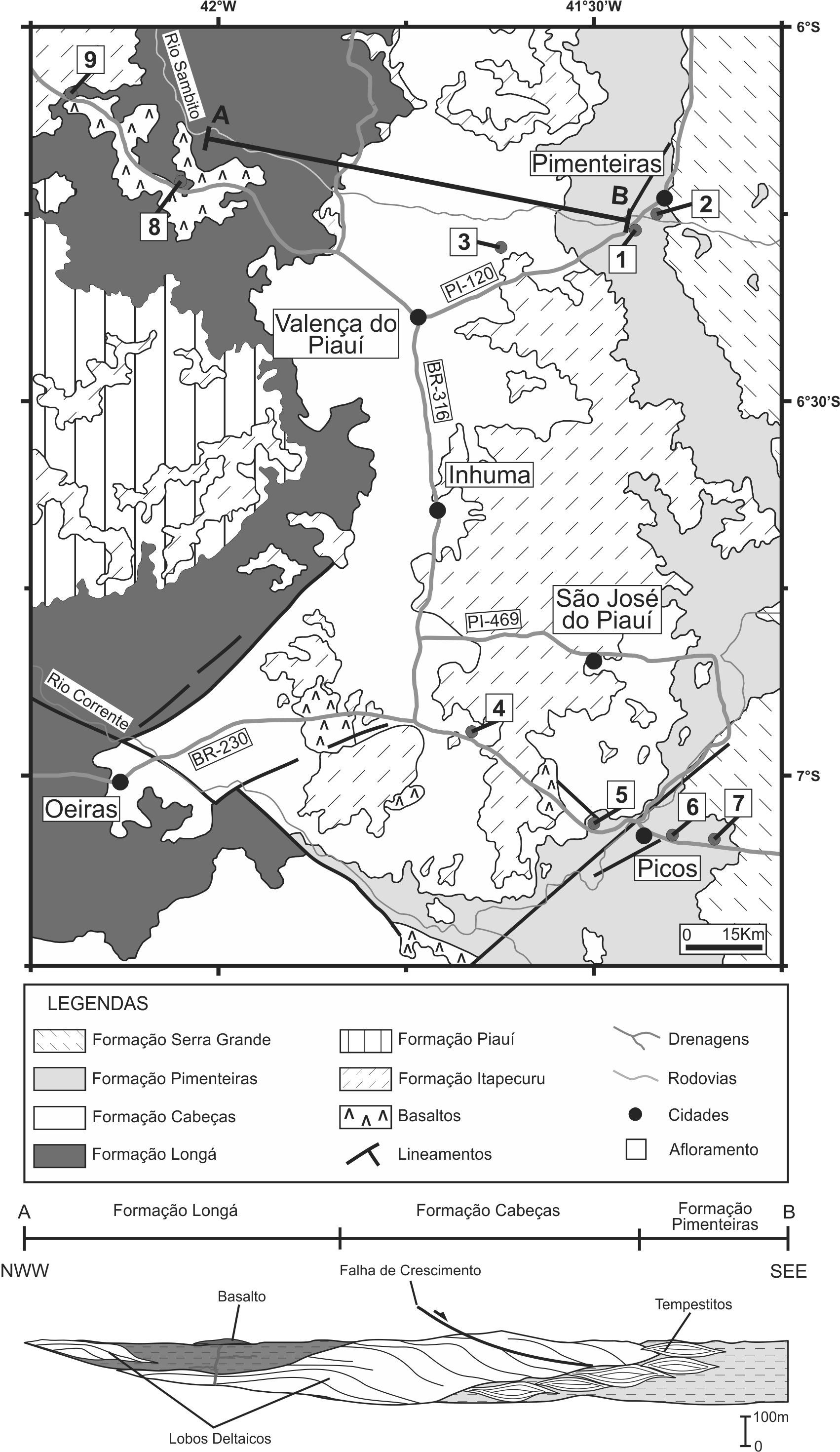 Shoreface Inferior
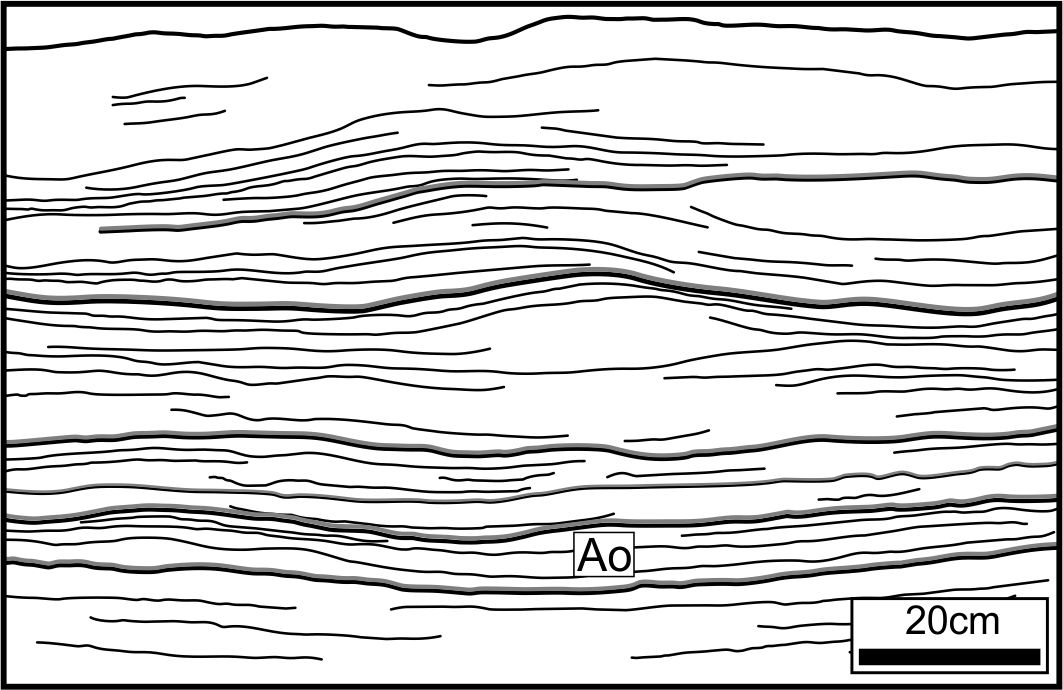 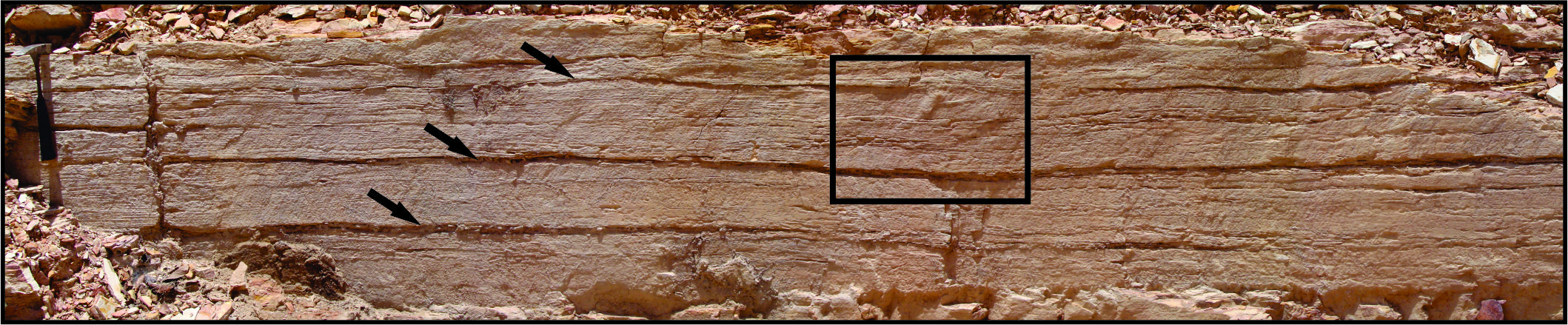 FORMAÇÃO PIMENTEIRAS
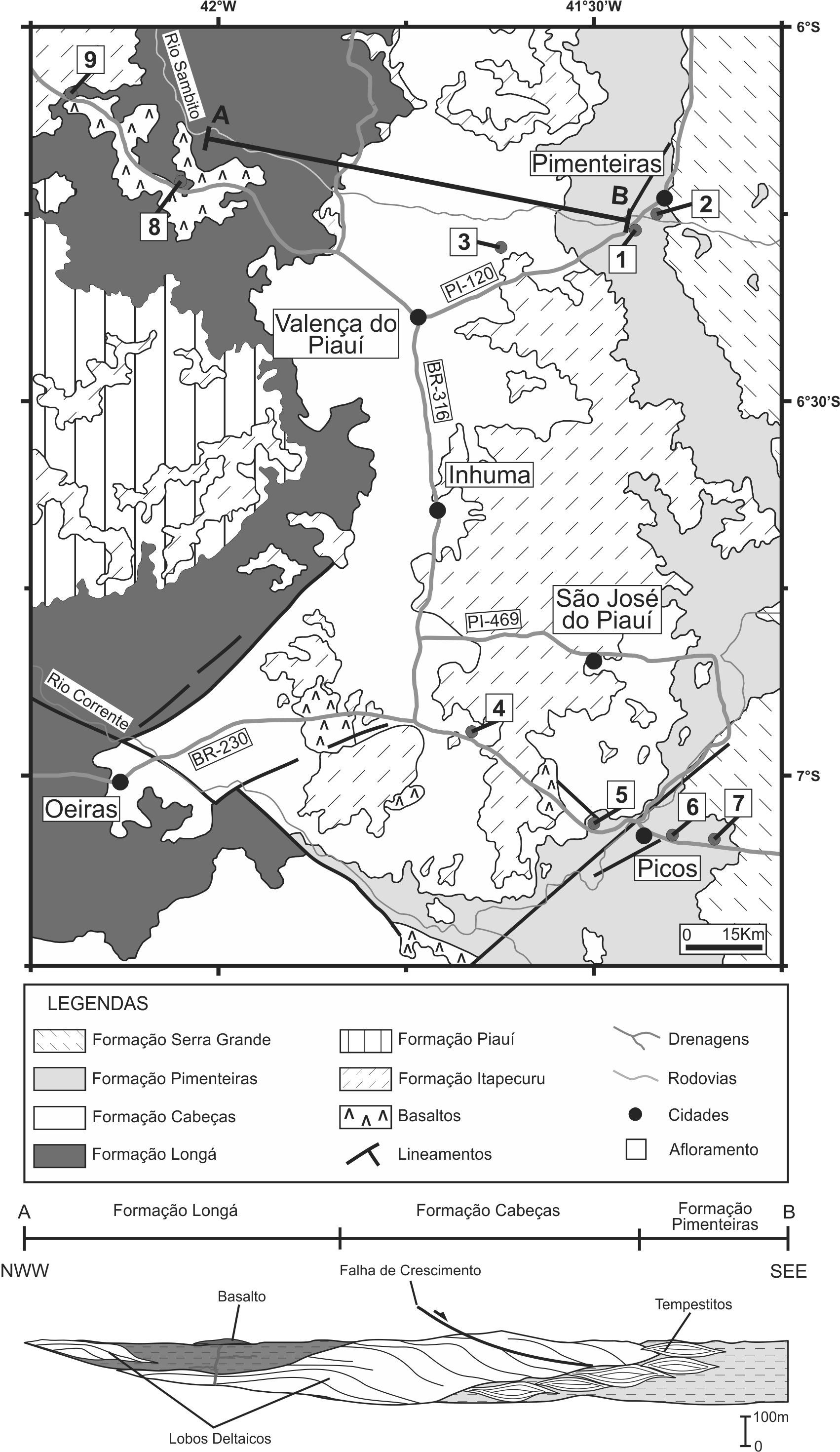 Shoreface Inferior
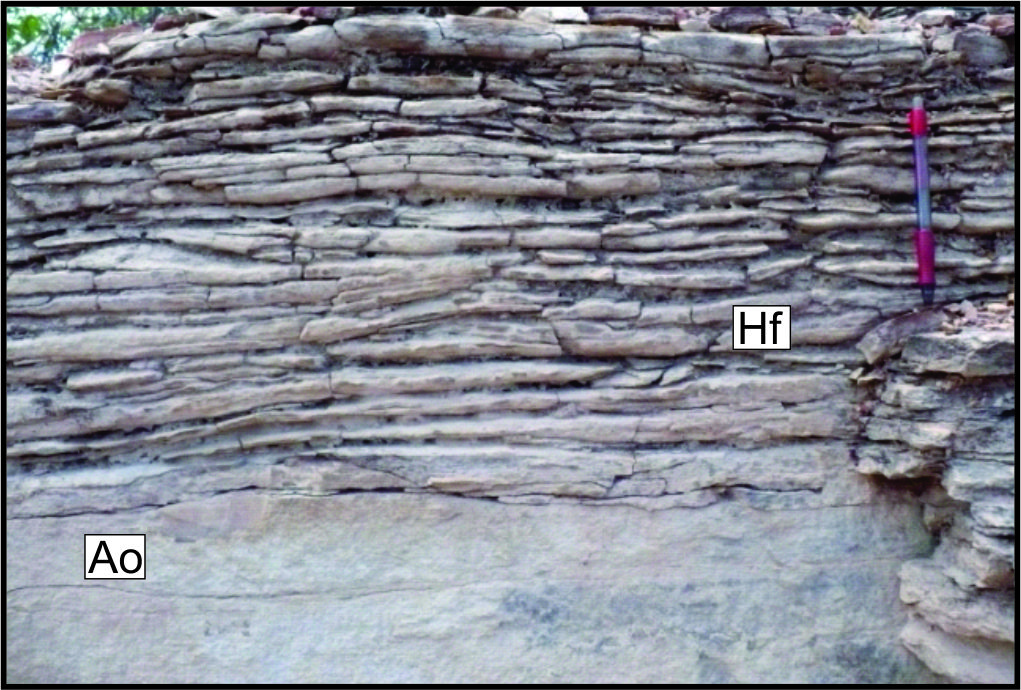 Acamamento Heterolítico Flaser (Hf)
Arenito com Laminação Ondulada (Ao)
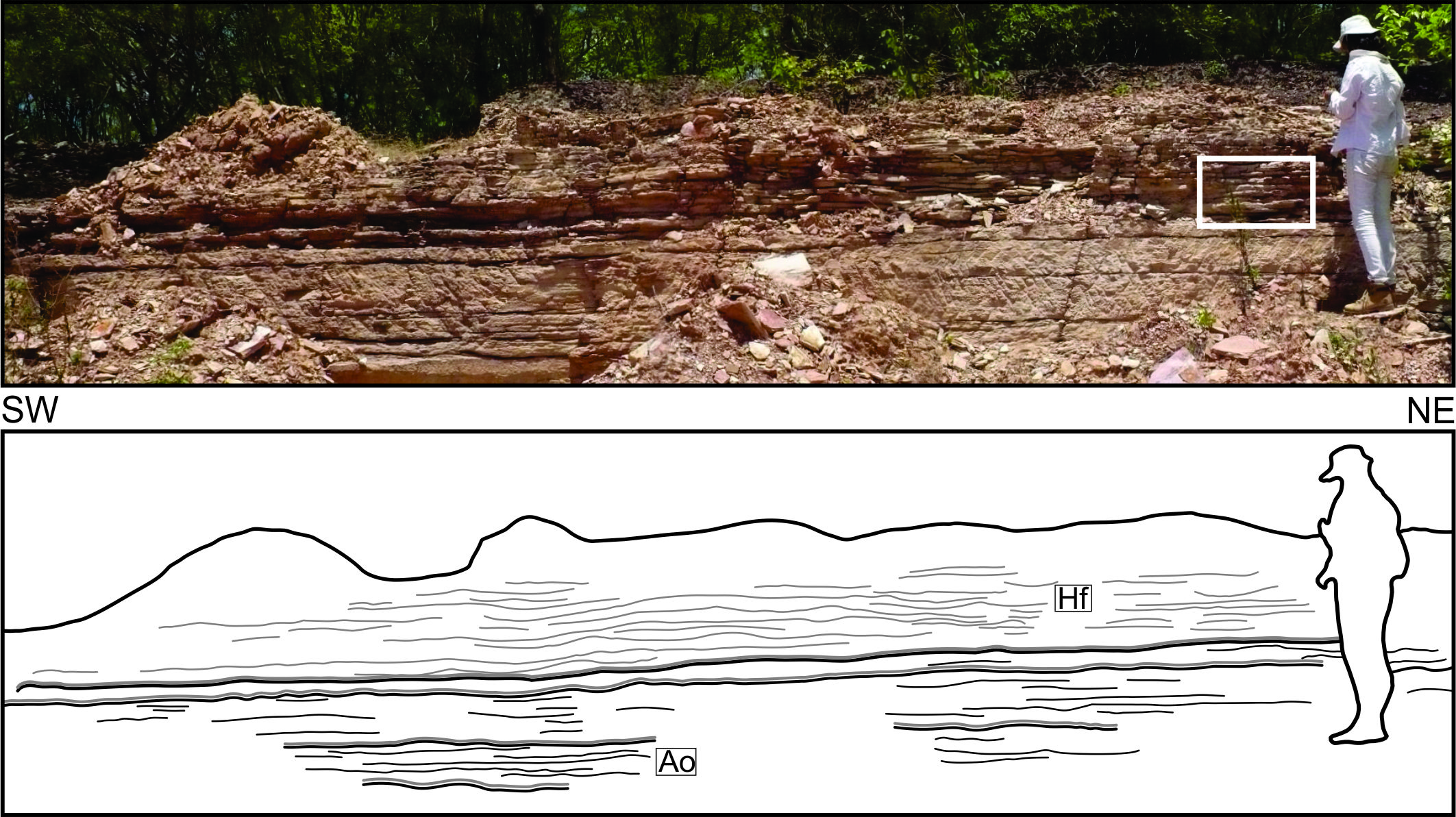 FORMAÇÃO CABEÇAS
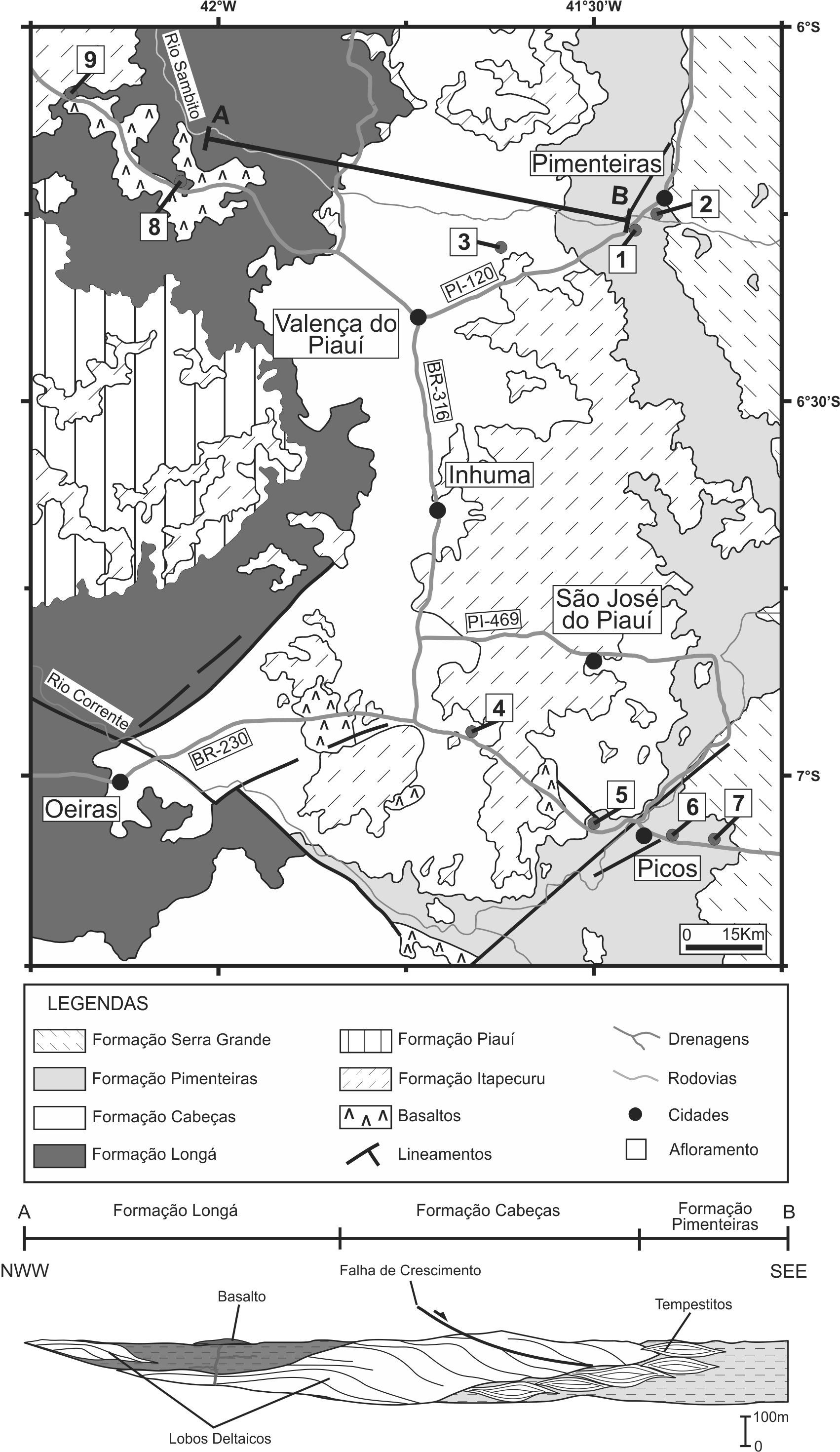 Frente Deltaica Proximal
Lobos com Geometria Sigmoidal
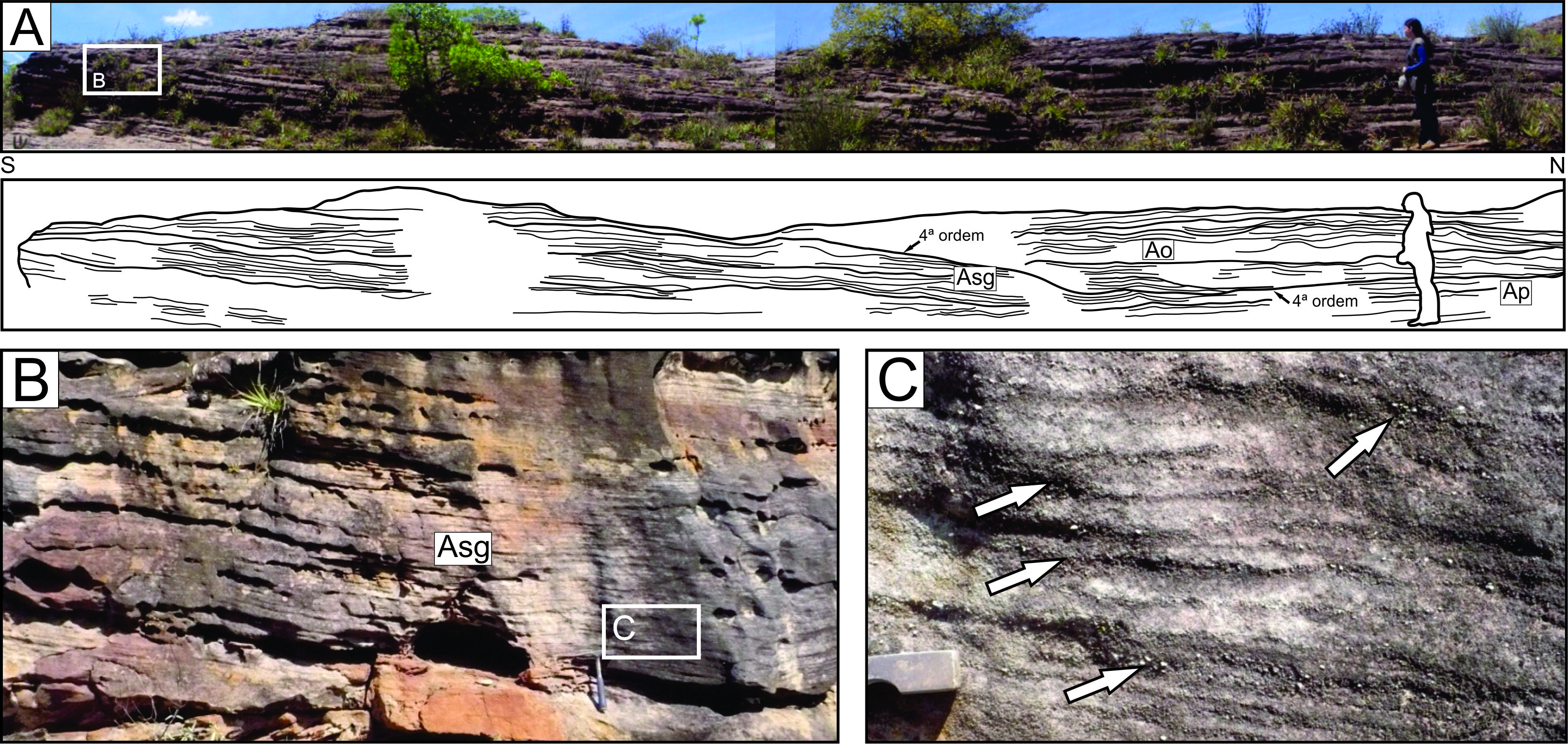 FORMAÇÃO CABEÇAS
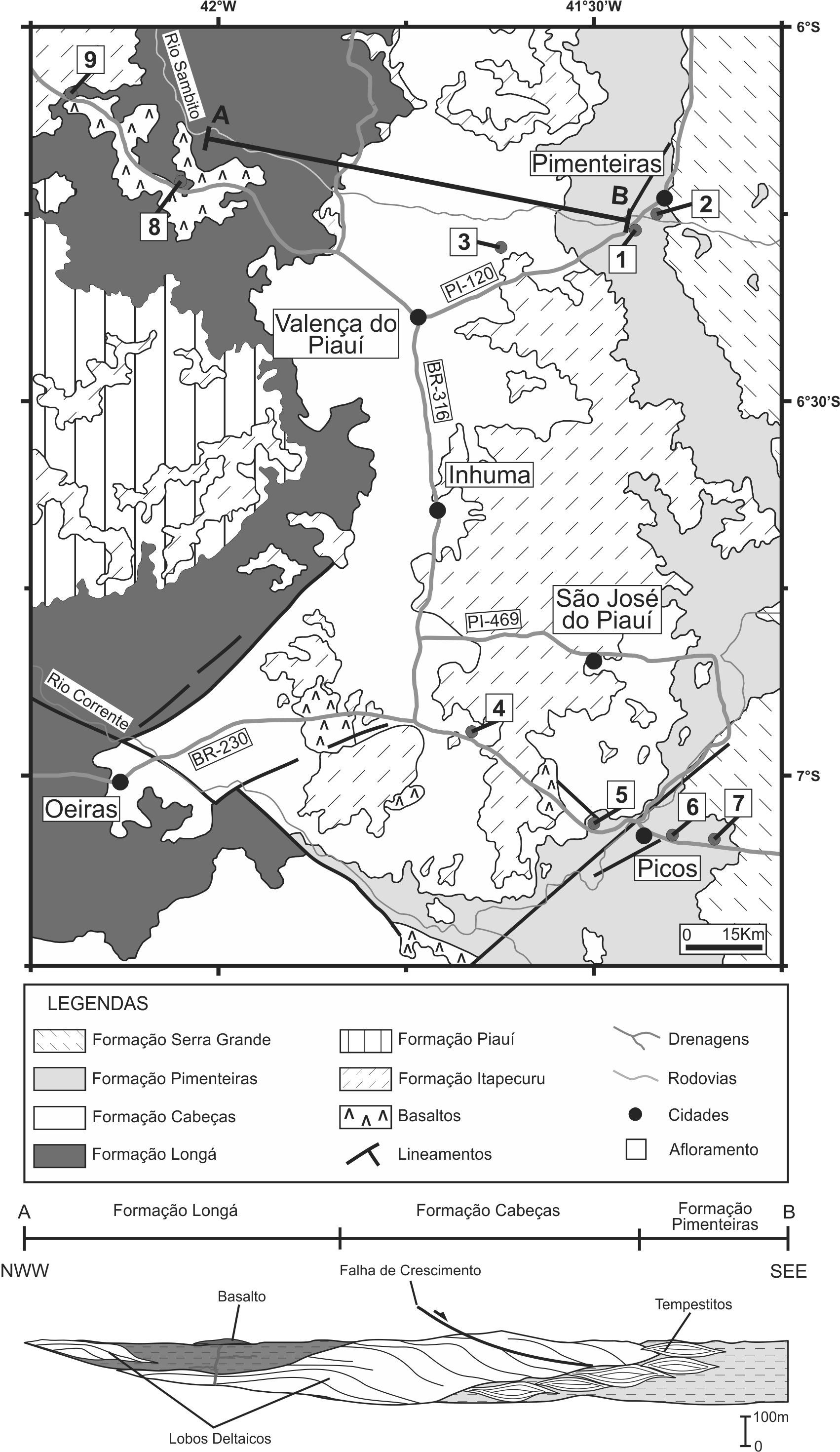 Frente Deltaica Proximal
Ball-and-Pillow
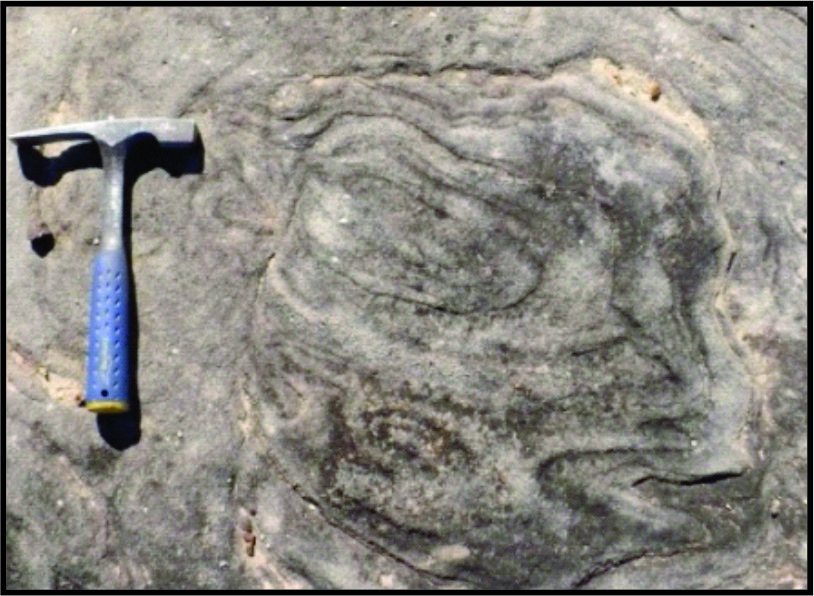 FORMAÇÃO LONGÁ
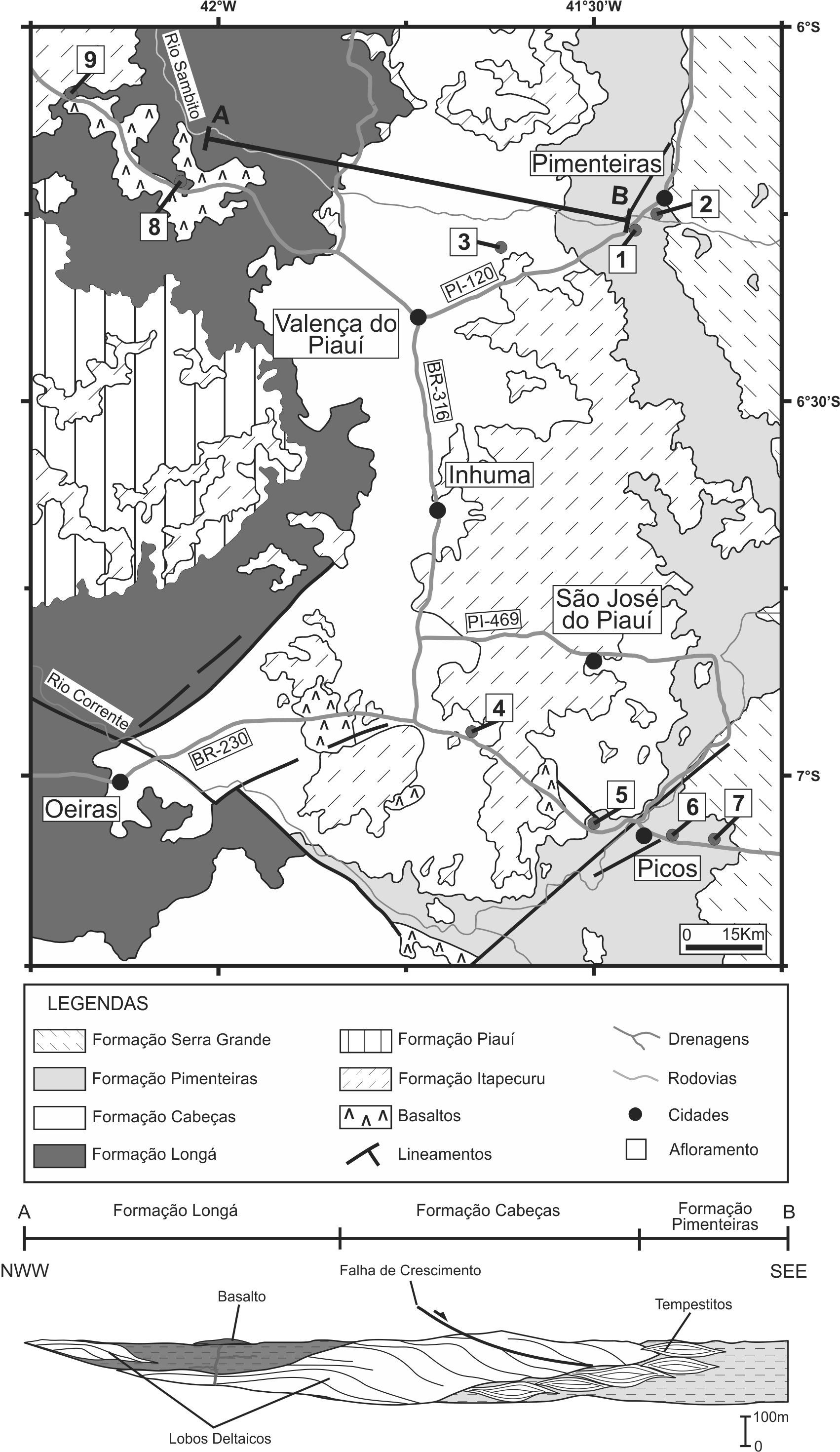 Frente Deltaica Distal
Lobos com Geometria Sigmoidal
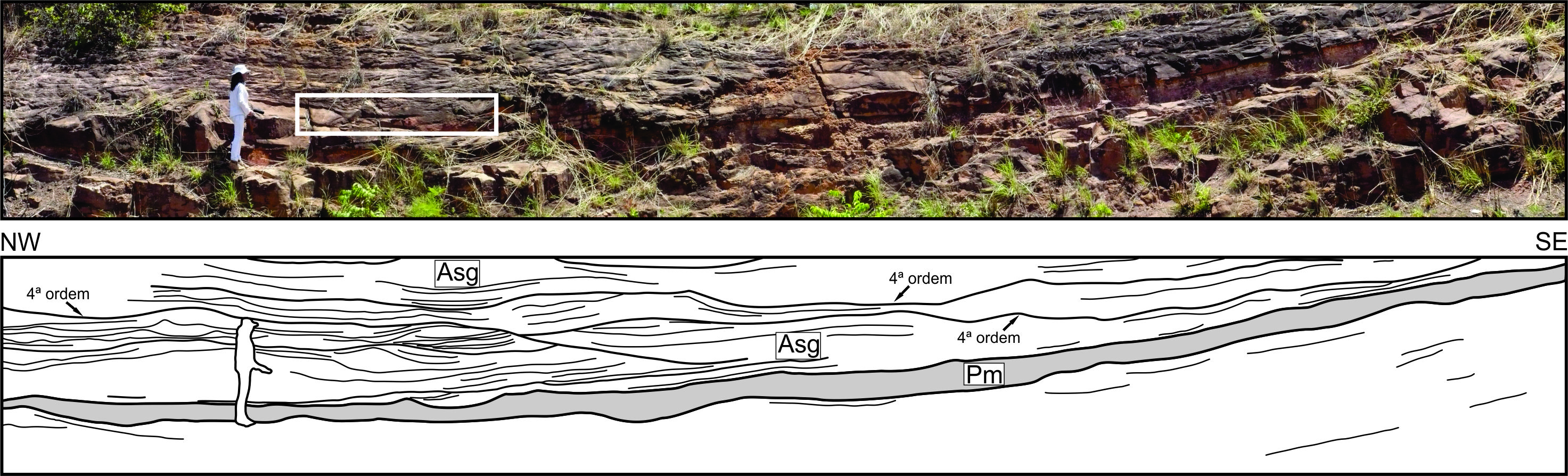 FORMAÇÃO LONGÁ
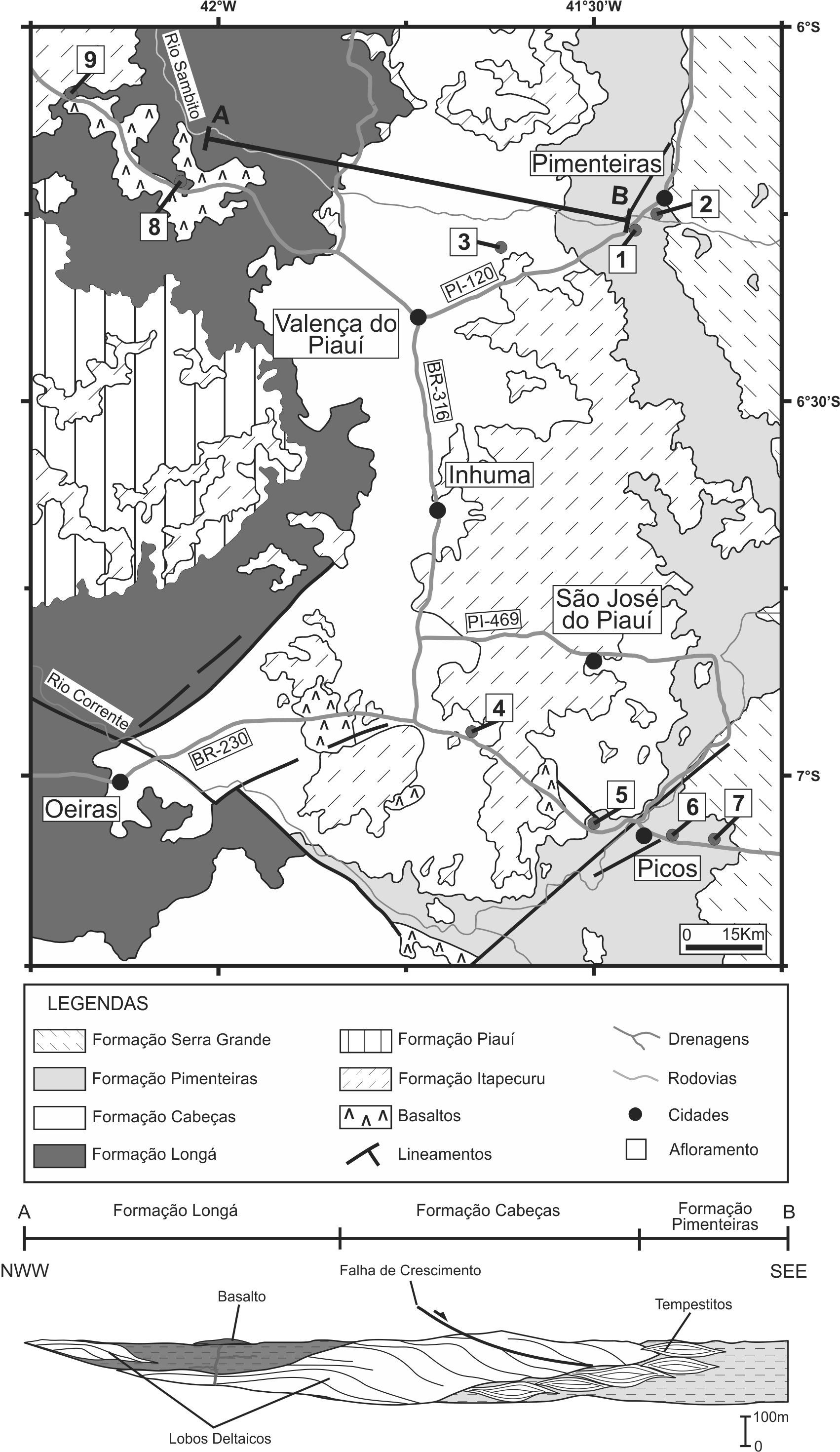 Frente Deltaica Distal
Fácies Asg passa lateralmente para Ap
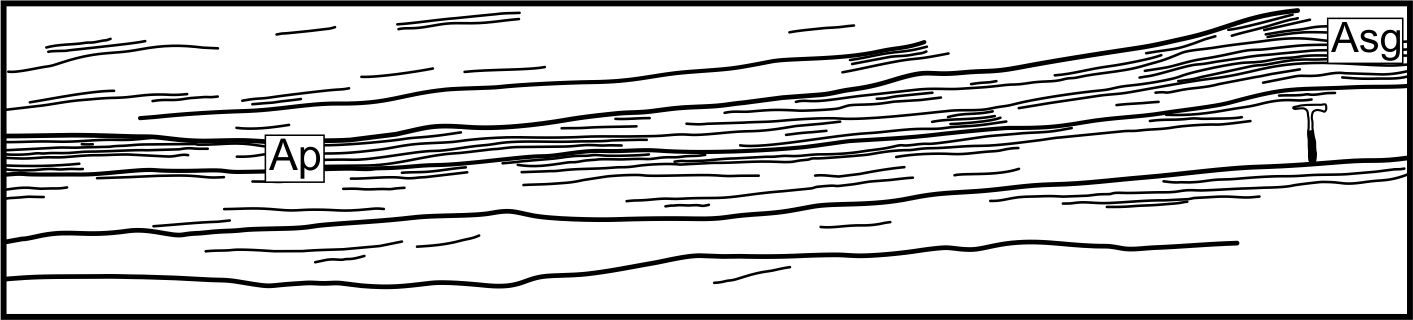 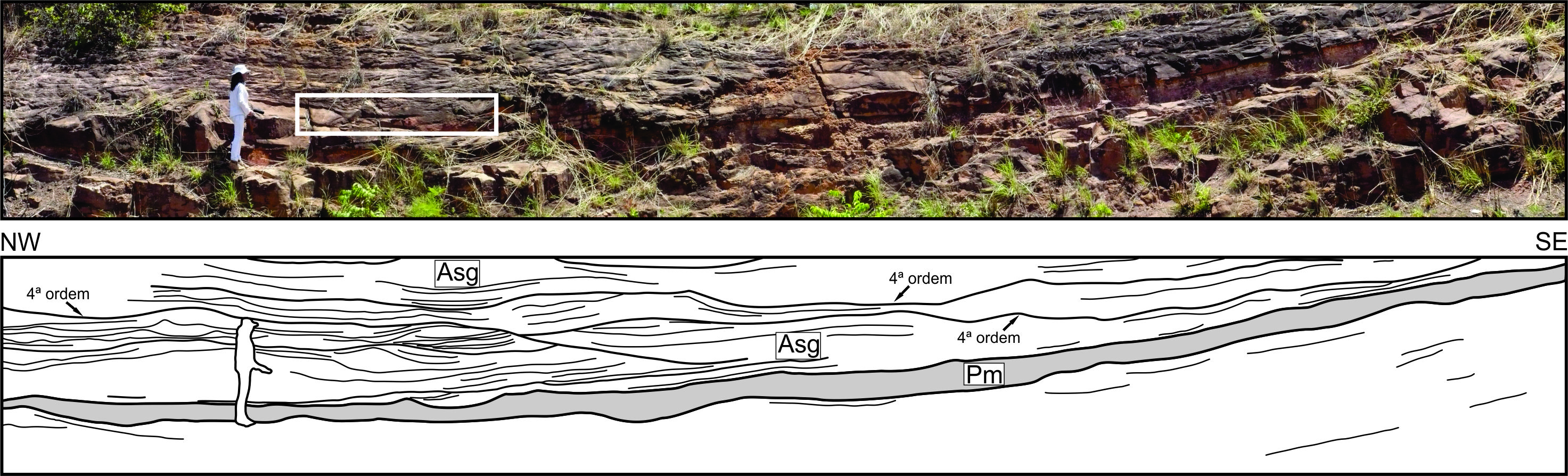 FORMAÇÃO LONGÁ
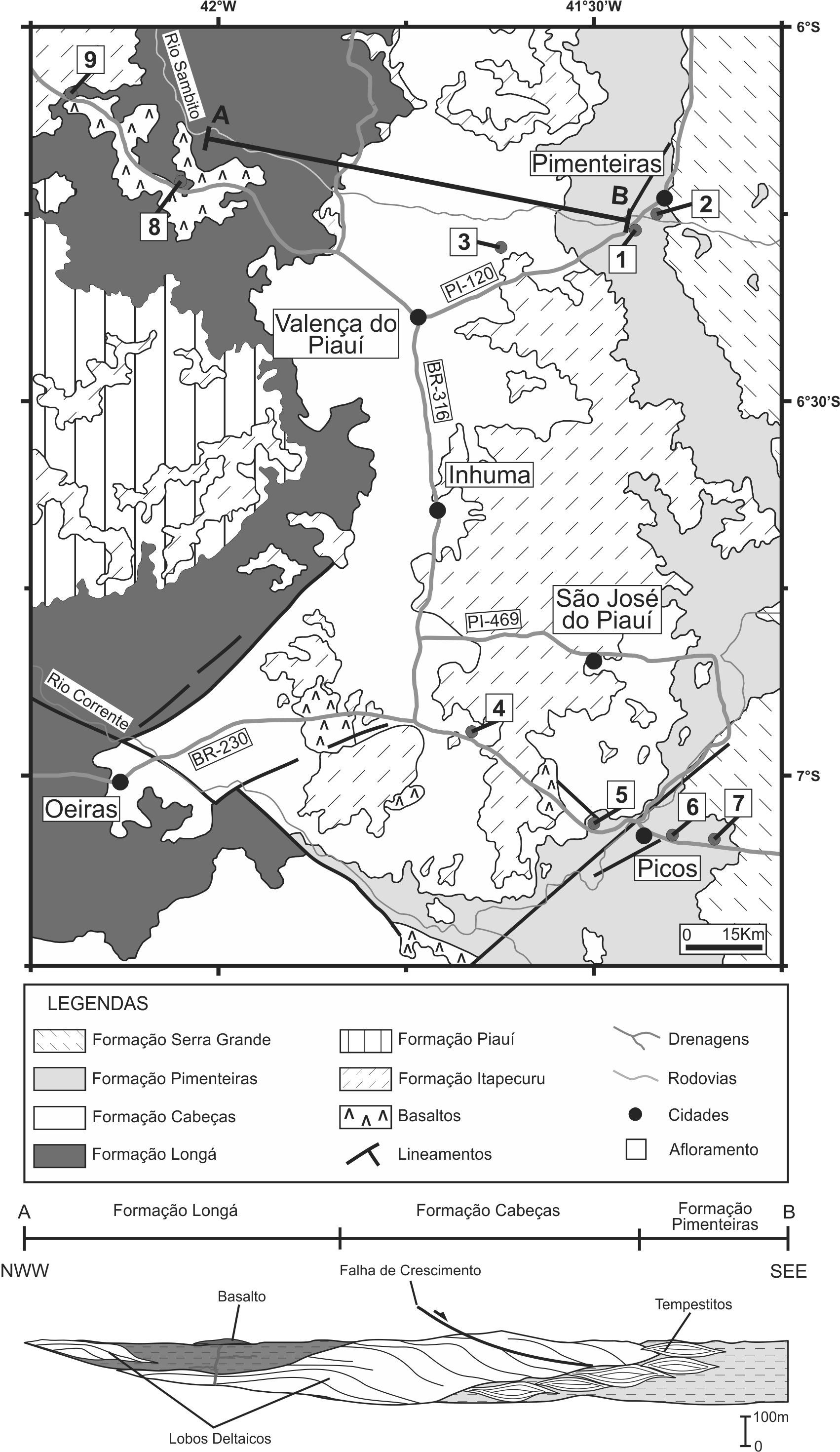 Frente Deltaica Distal
Corpos Tabulares com a Fácies Ap com Set com Argilitos / Silicificado
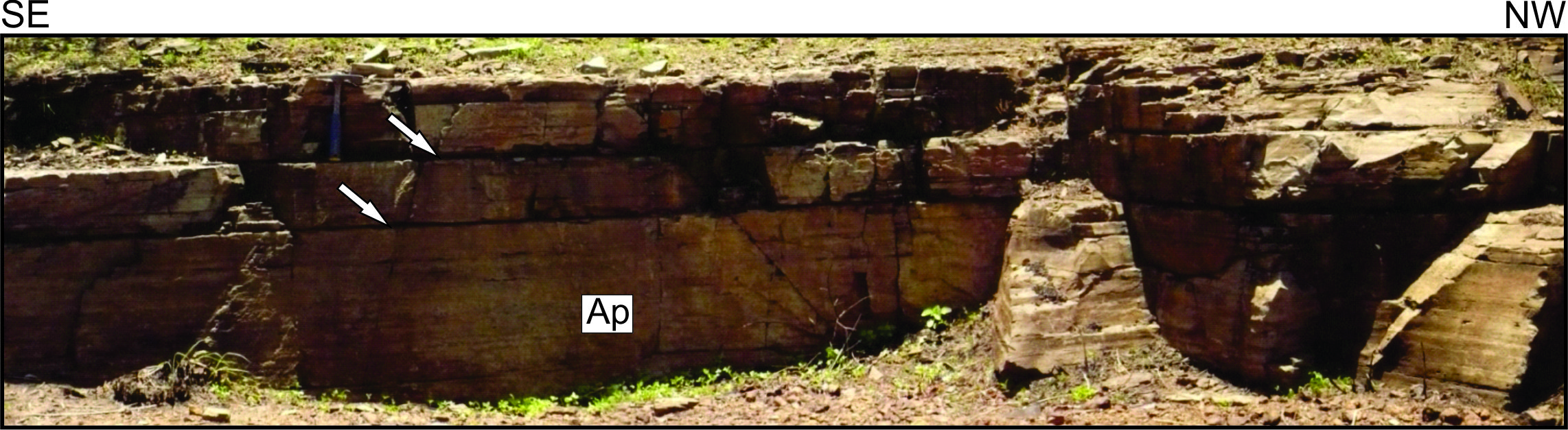 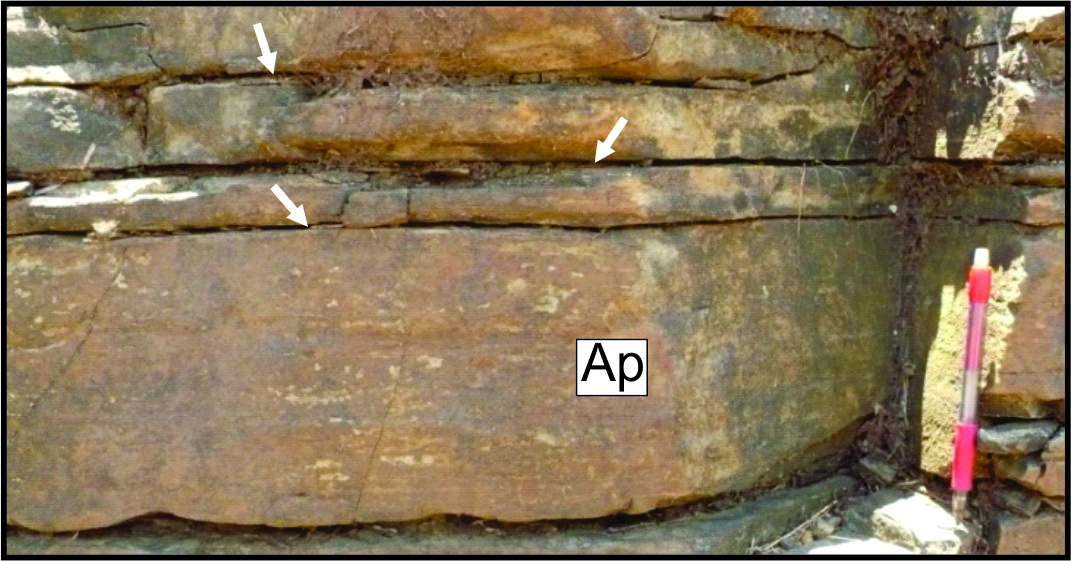 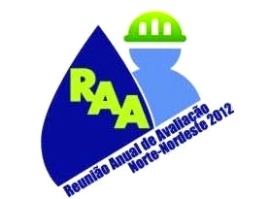 6. Conclusões:
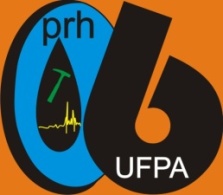 RECONSTITUIÇÃO PALEOAMBIENTAL PRELIMINAR, BORDA LESTE
A análise faciológica e estratigráfica permitiu a identificação de 4 associações de fácies representativas de sistemas de offshore/shoreface inferior (Fm. Pimenteiras), frente deltaica proximal (Fm. Cabeças) e frente deltaica distal (Fm. Longá);

 No Neodevoniano foi implantado na borda leste da Bacia do Parnaíba um sistema de barras de desembocadura proximal da Formação Cabeças que progradava para N-NW sob uma plataforma costeira com lâmina d’água rasa influenciada por ondas de tempestade e de tempo bom e;

 A elevação do nível eustático resultou no afogamento do sistema Pimenteiras-Cabeças que deram lugar a depósitos de frente deltaica distal  da Formação Longá.
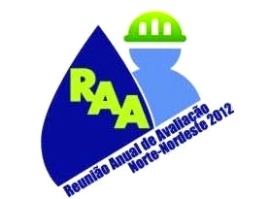 7. Próximas Etapas:
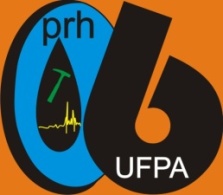 Análise e interpretação de seções sísmicas;

 Correlação de dados de superfície e sísmicos e;

 Sugerir possíveis plays na borda leste da Bacia do Parnaíba.